Bar le duc
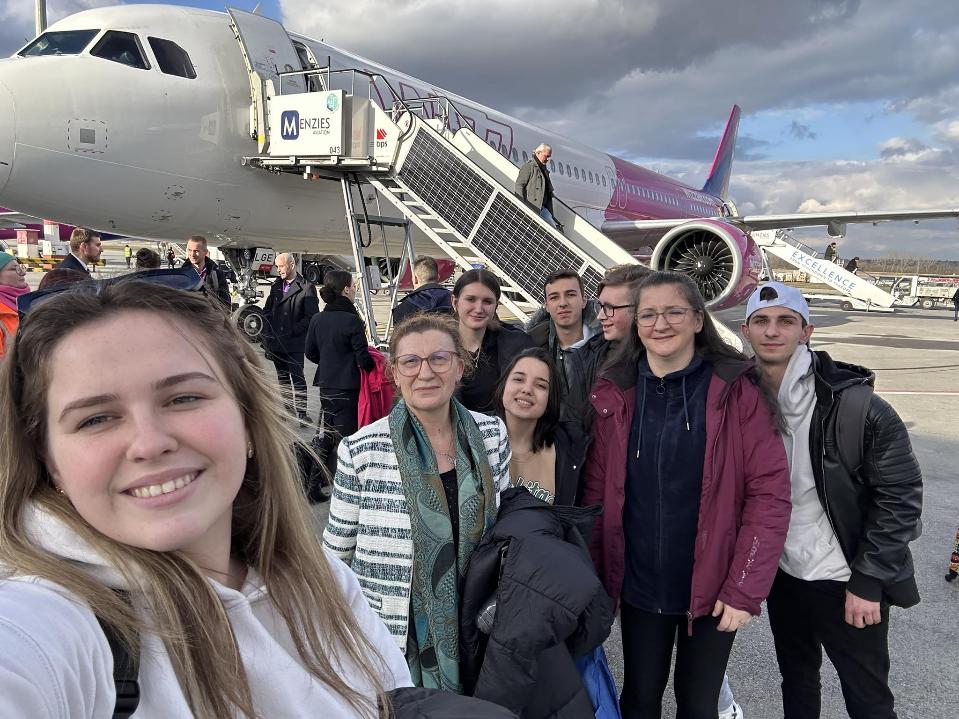 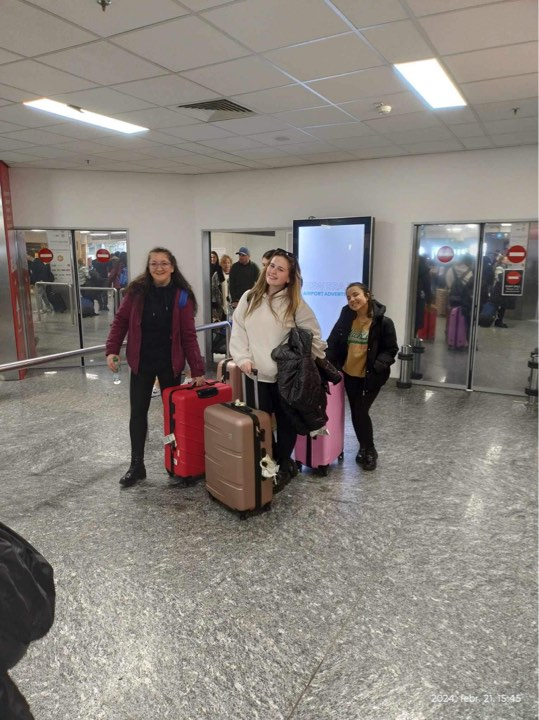 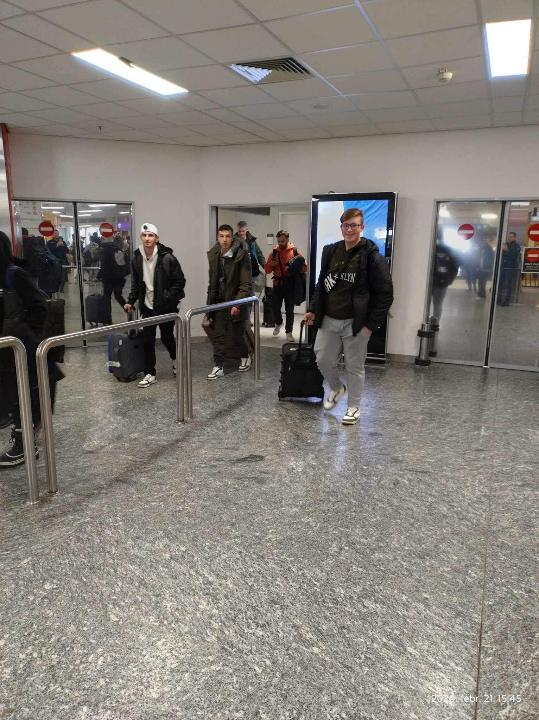 utazás
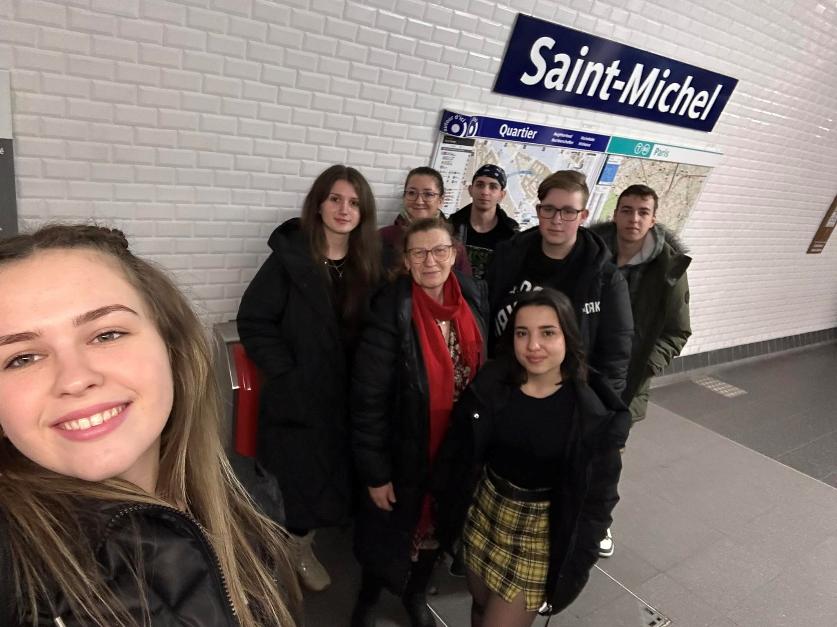 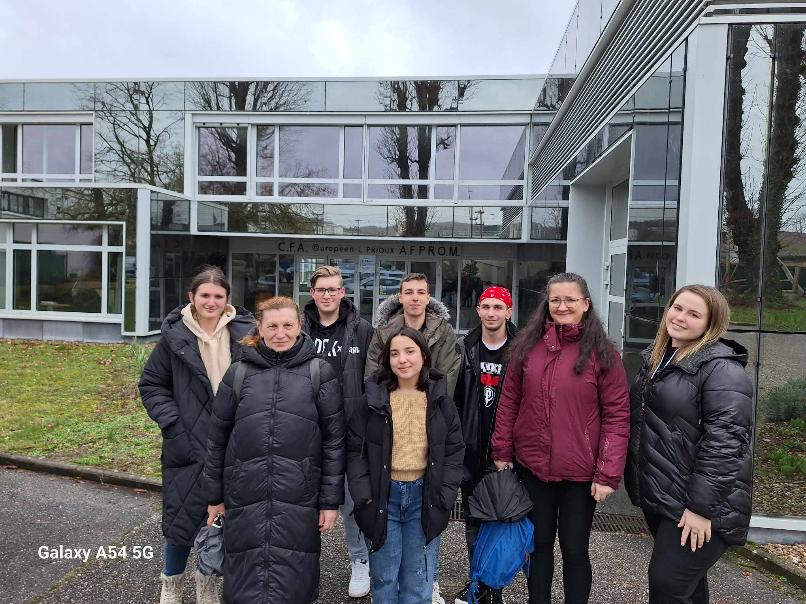 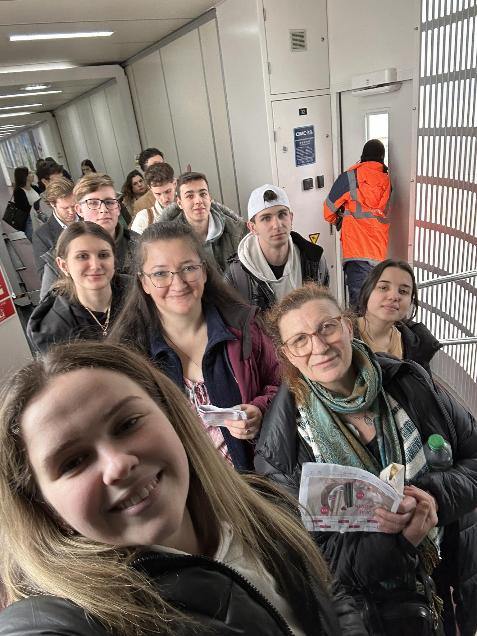 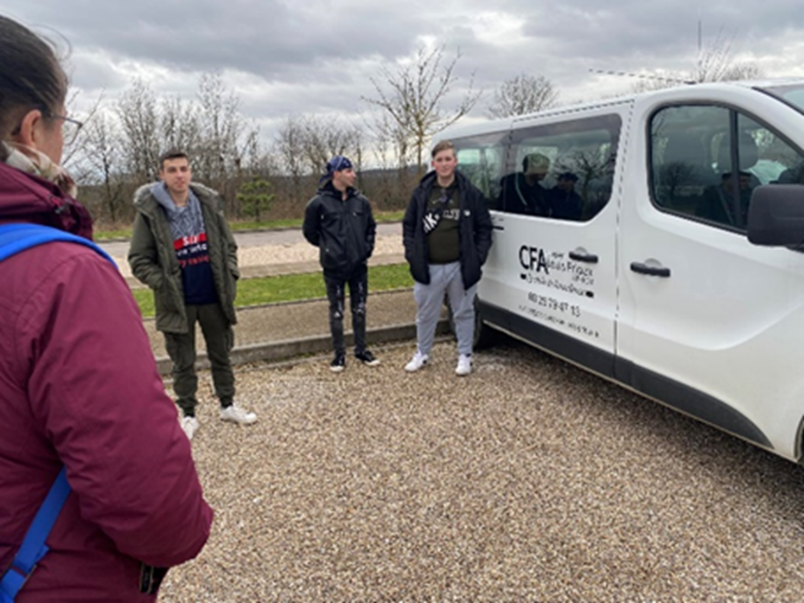 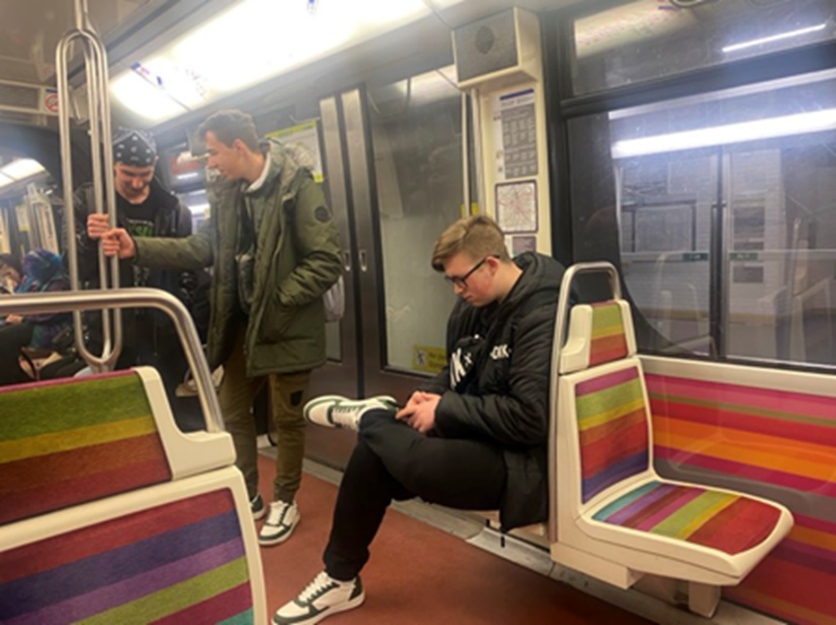 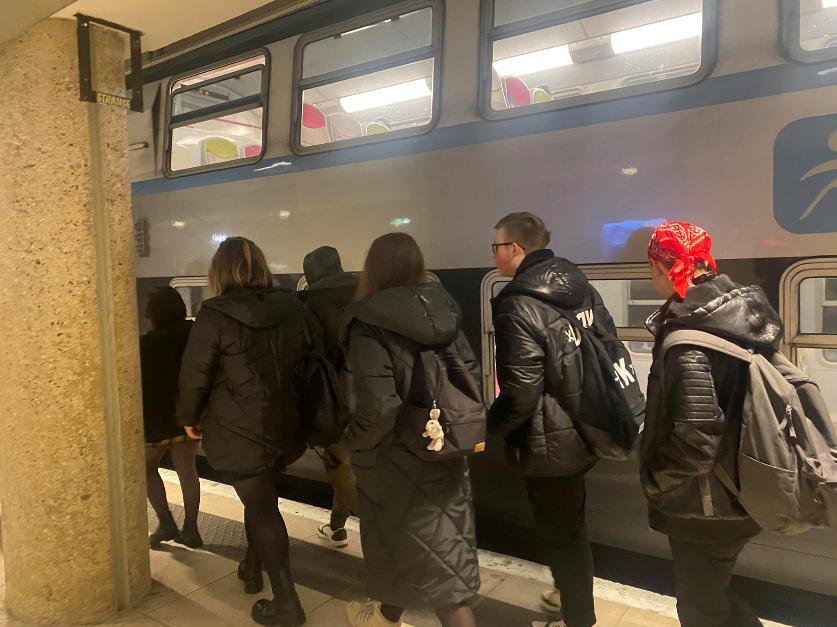 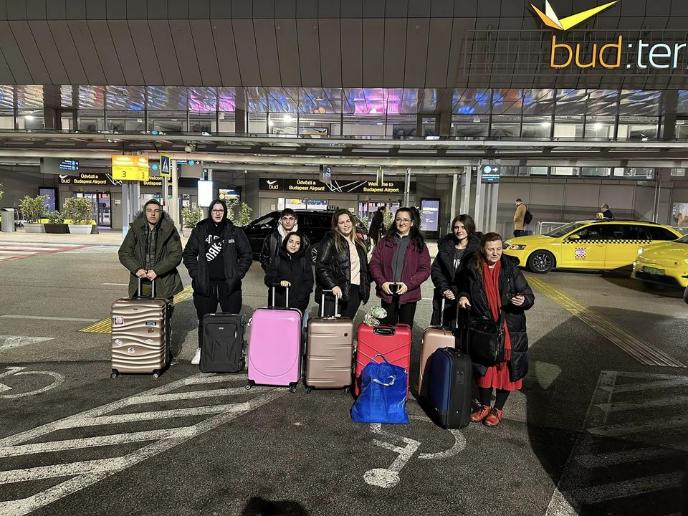 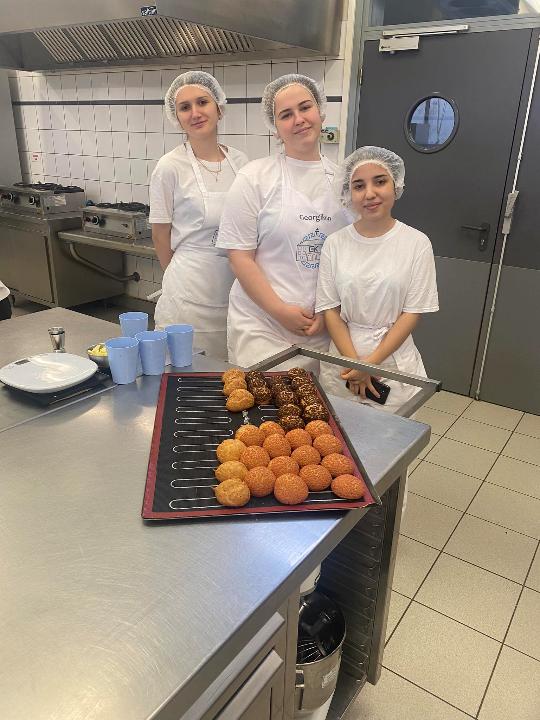 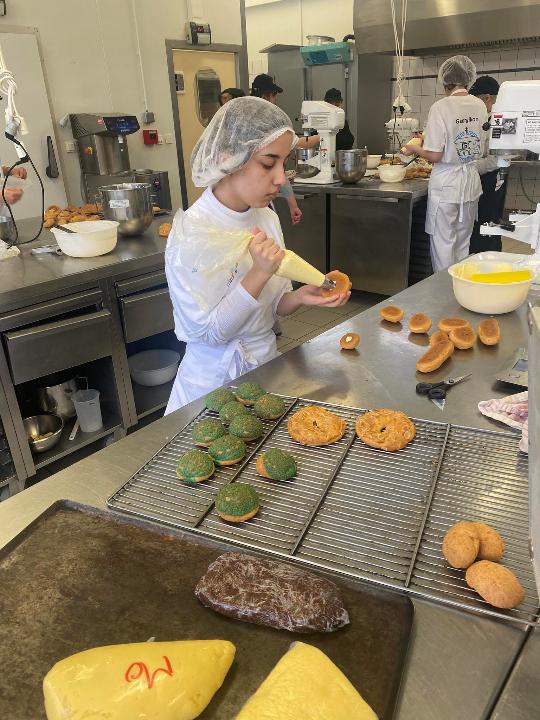 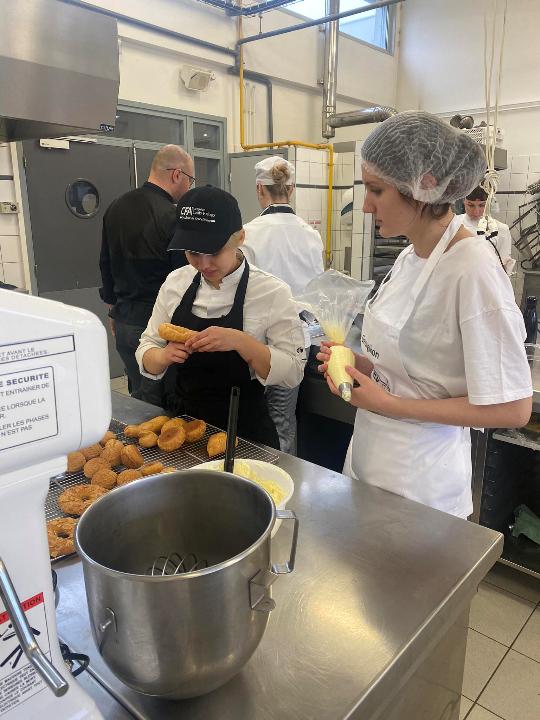 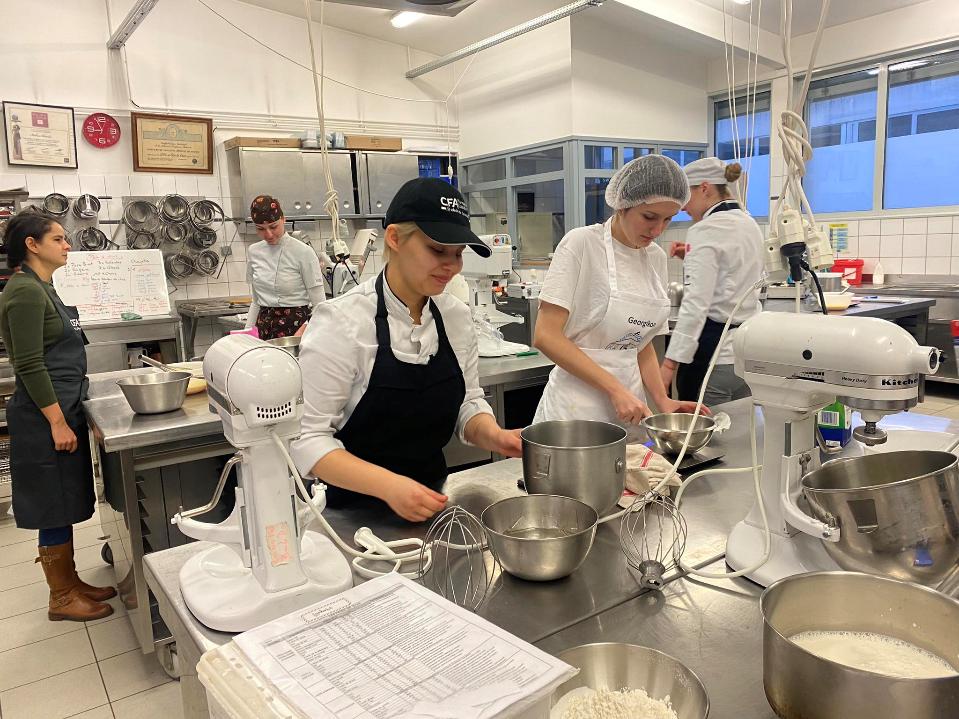 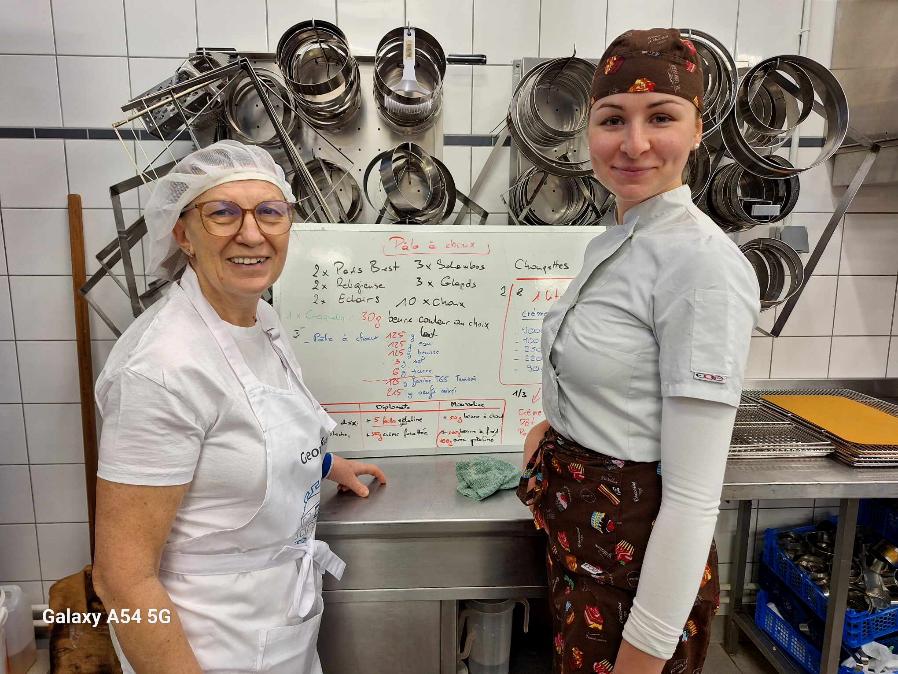 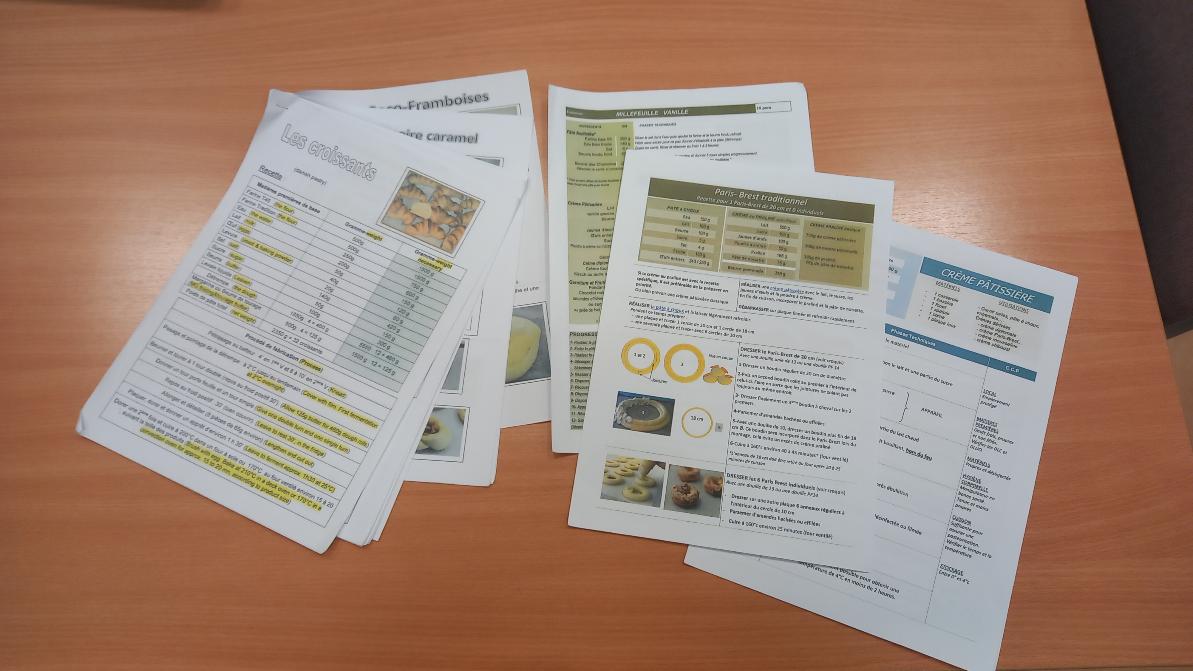 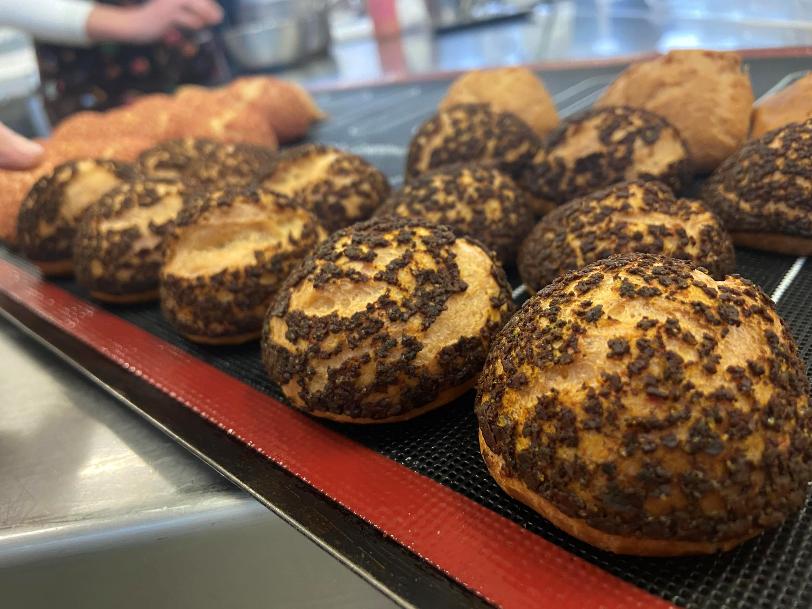 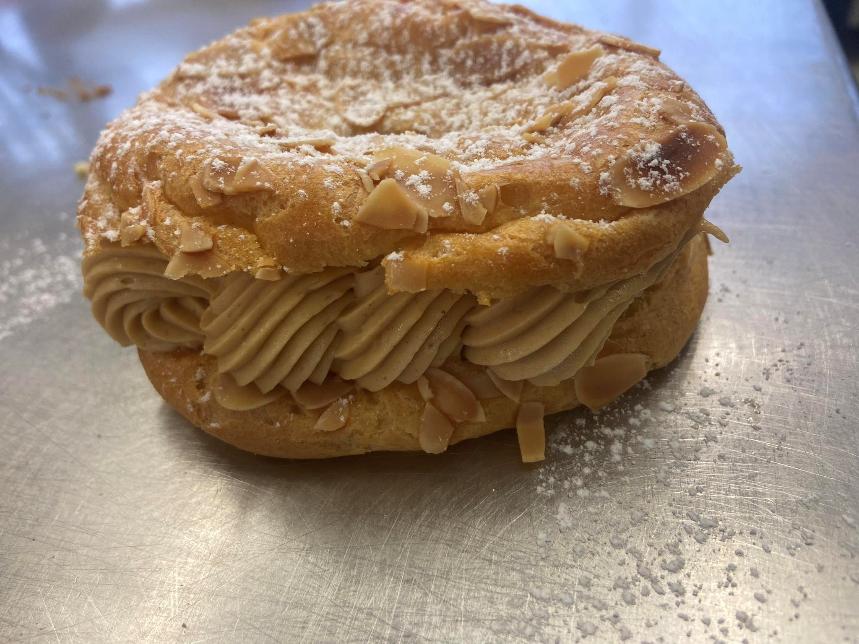 Cukrász gyakorlat 1.
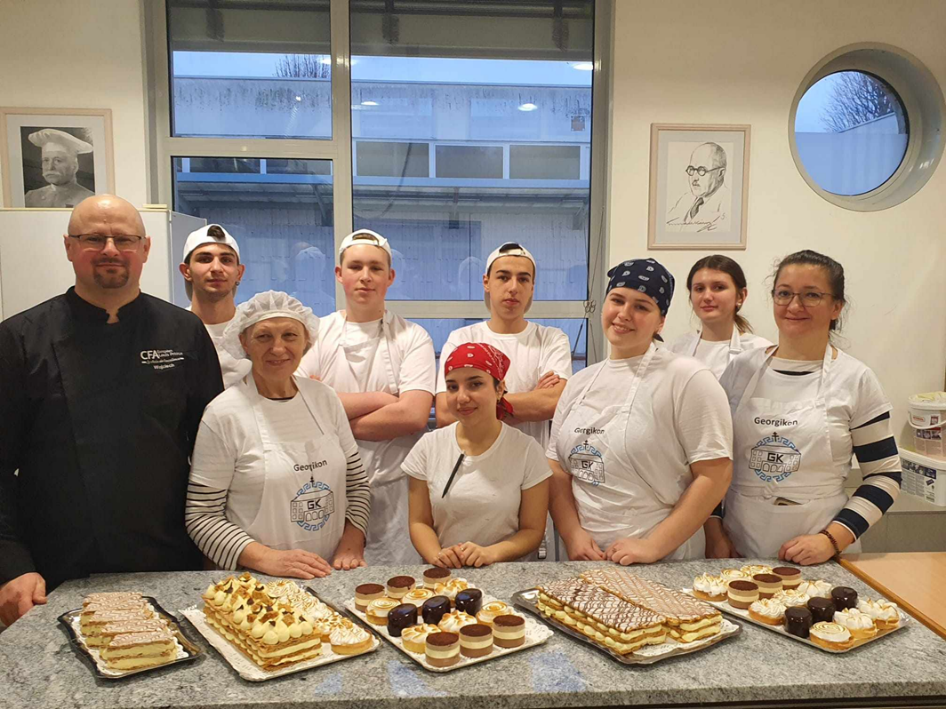 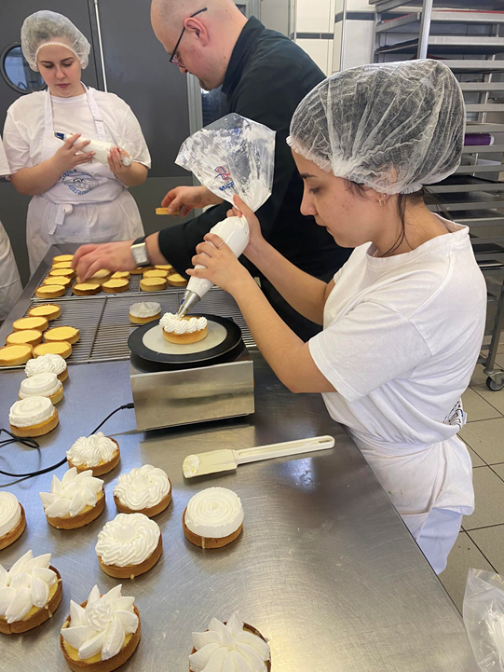 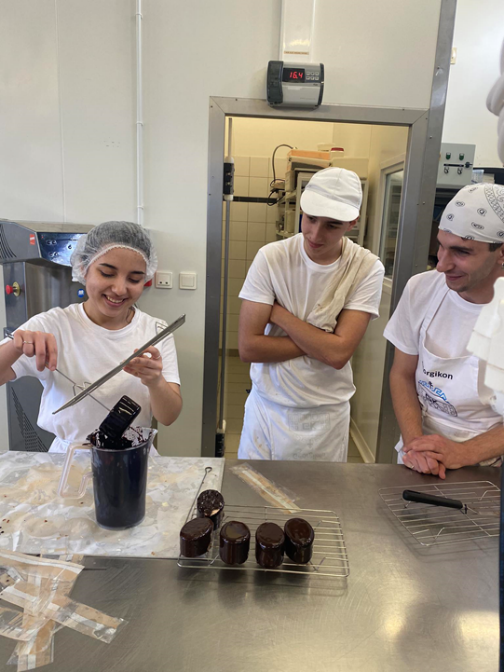 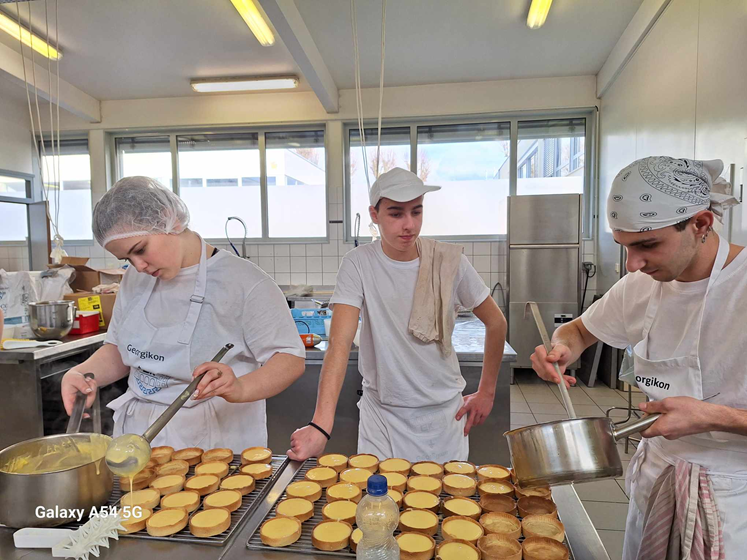 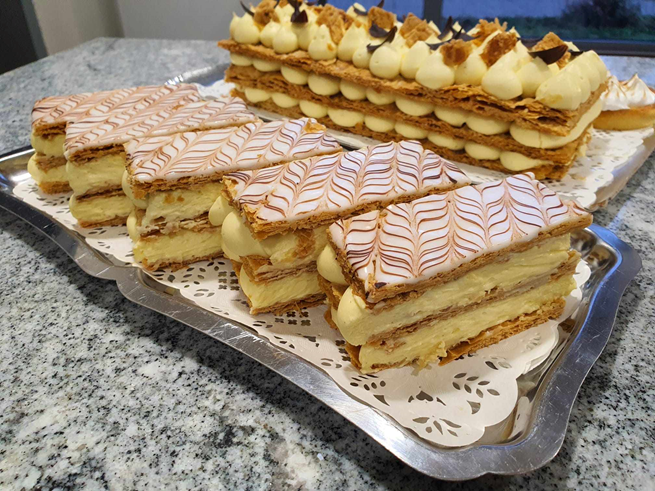 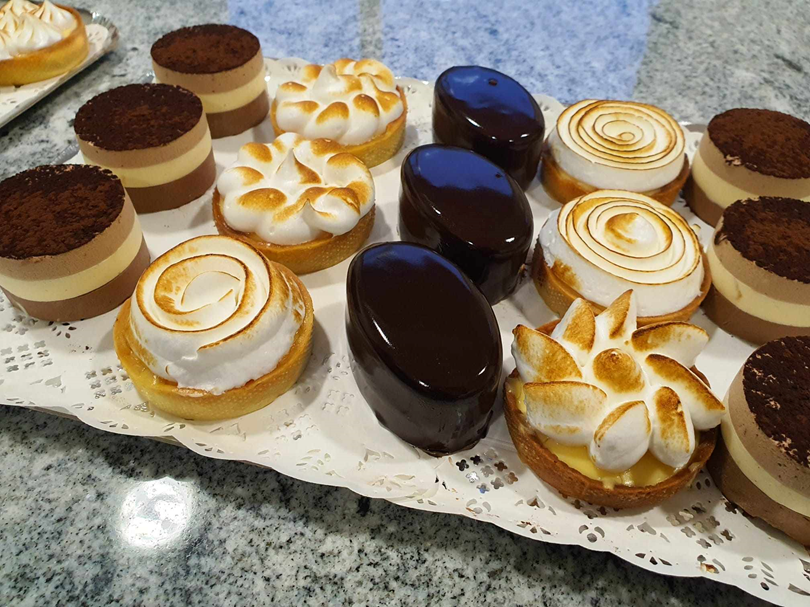 Cukrász 2.gyakorlat
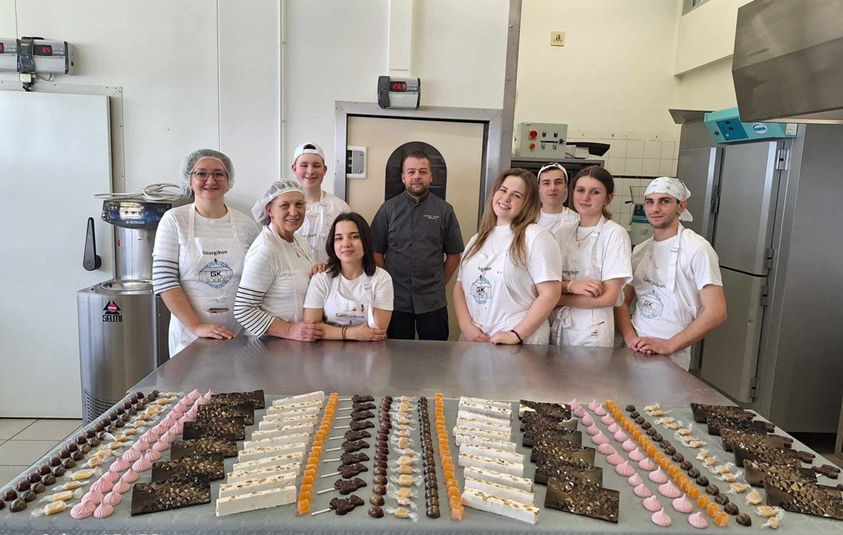 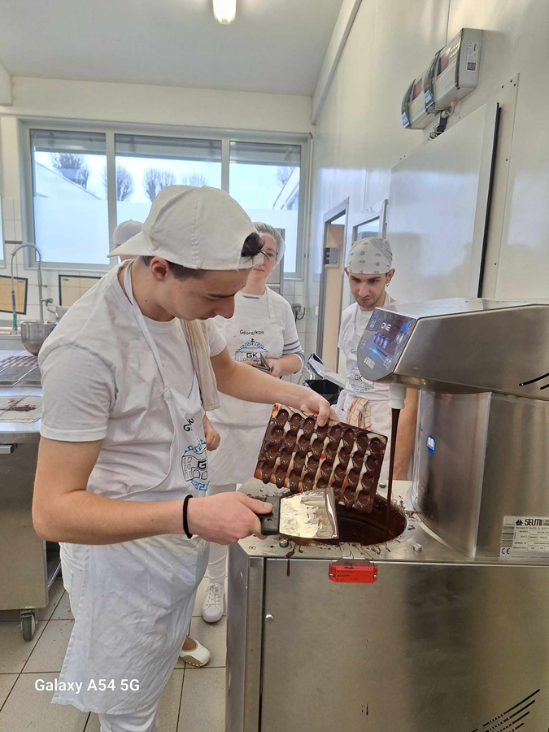 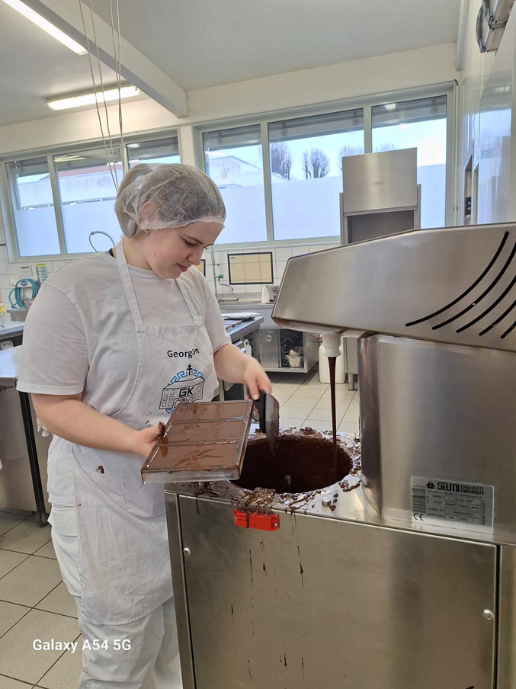 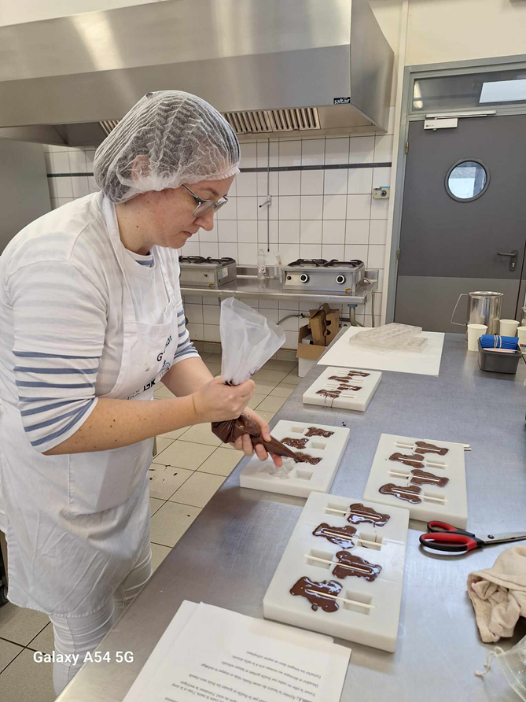 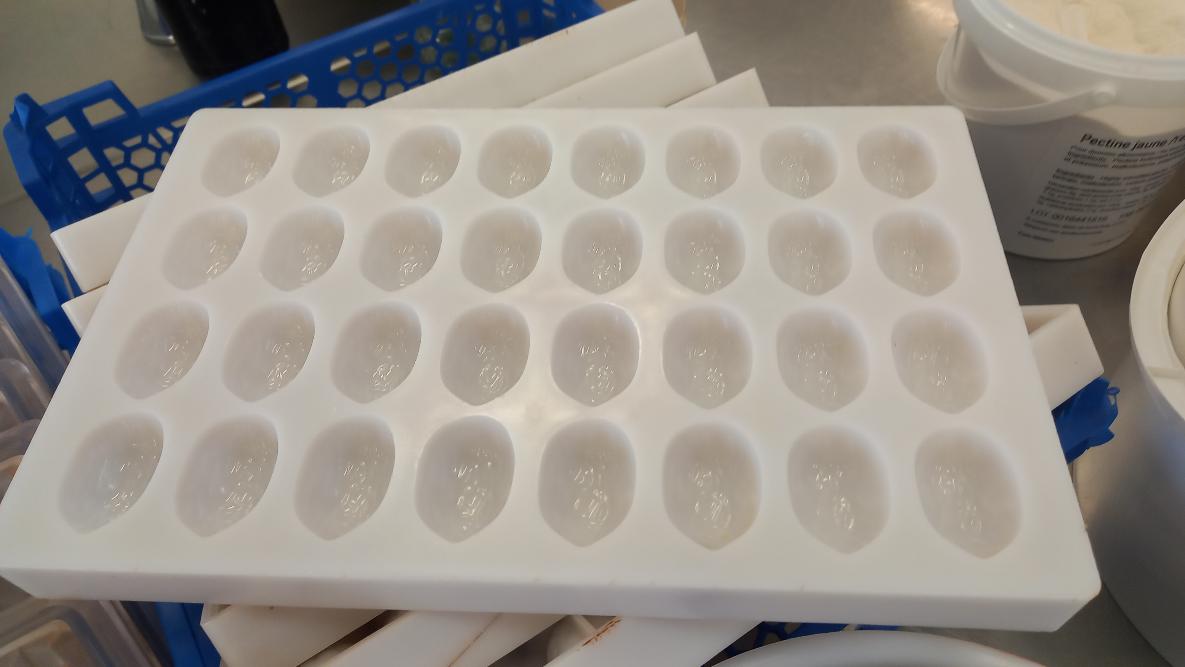 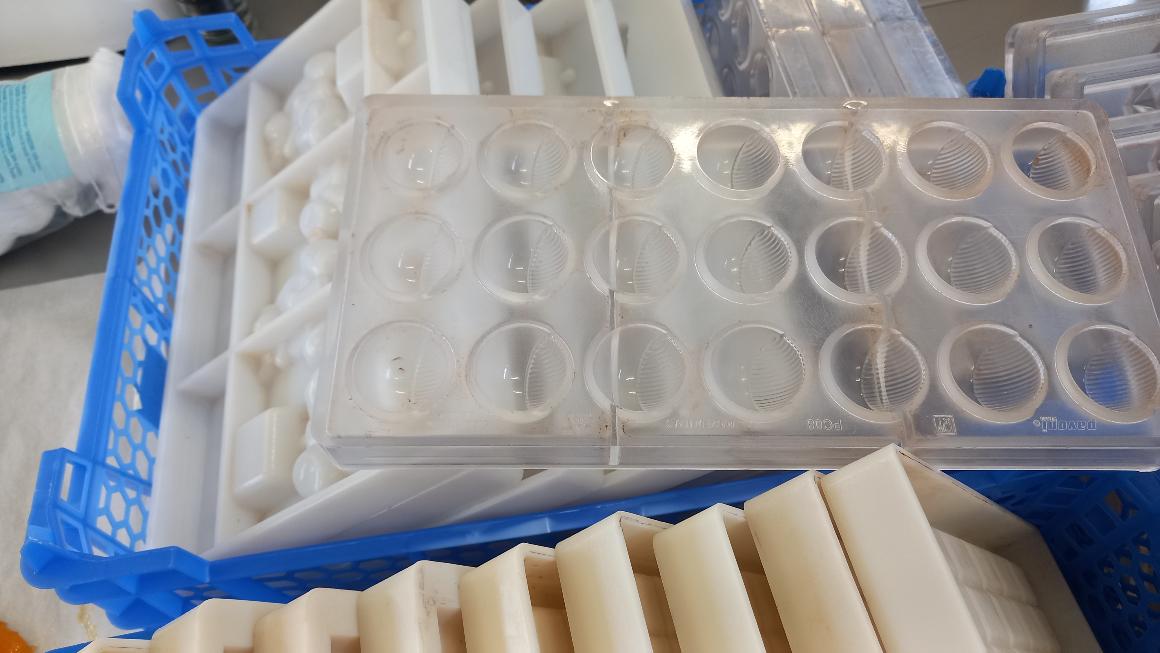 Cukrász 3. gyakorlat
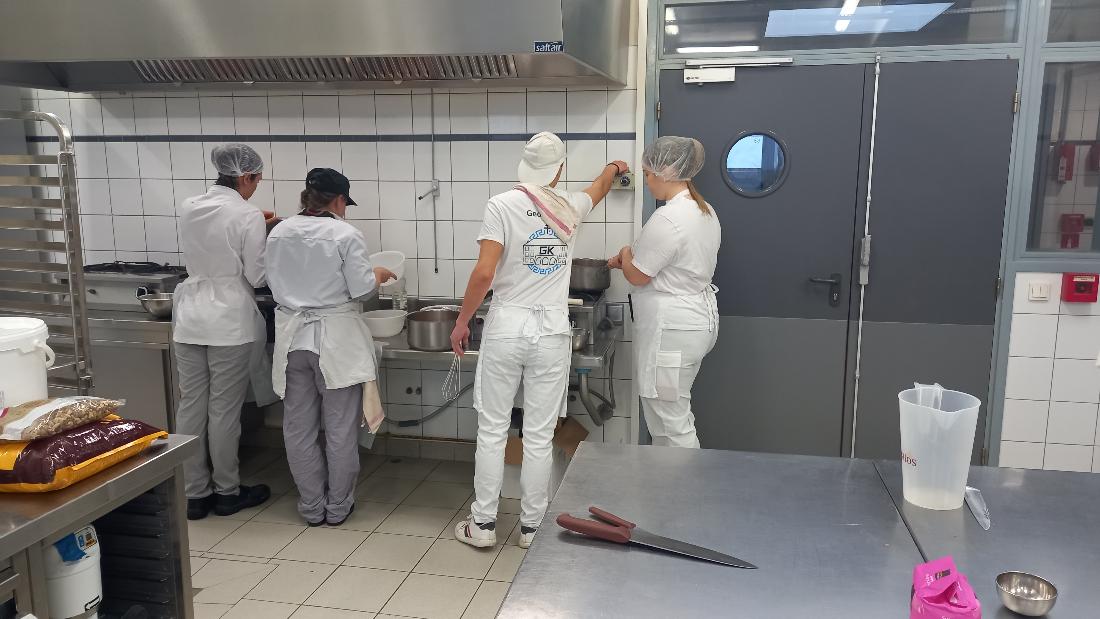 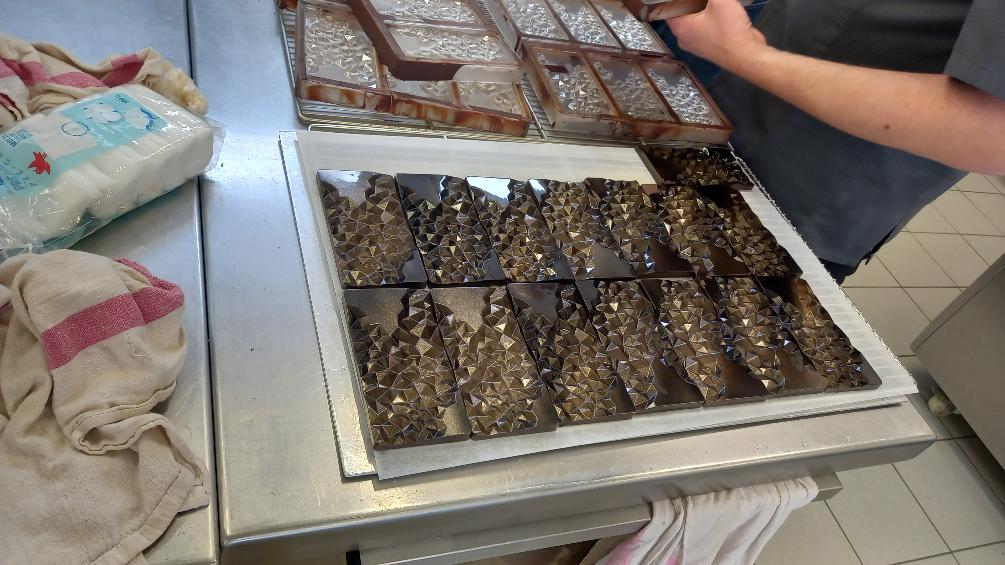 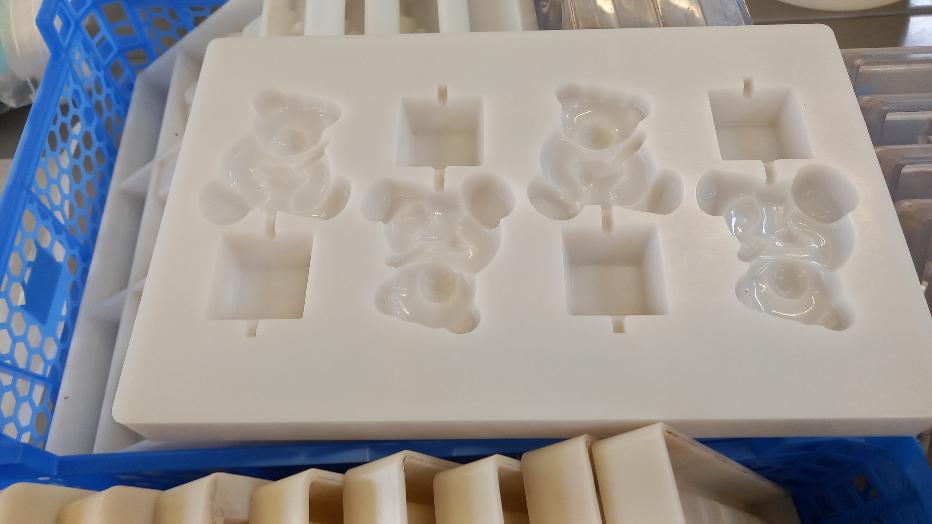 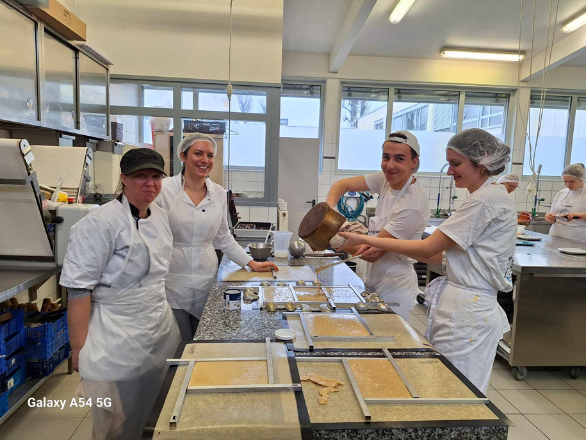 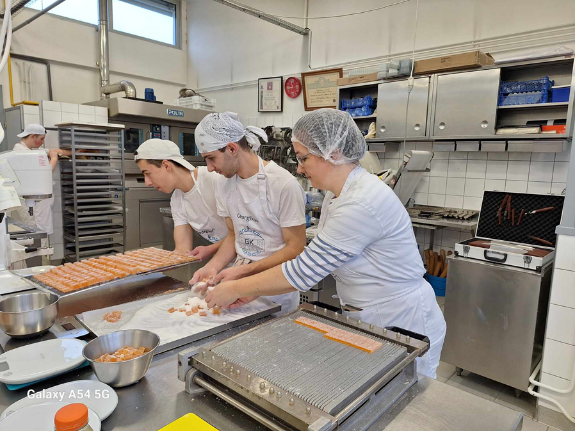 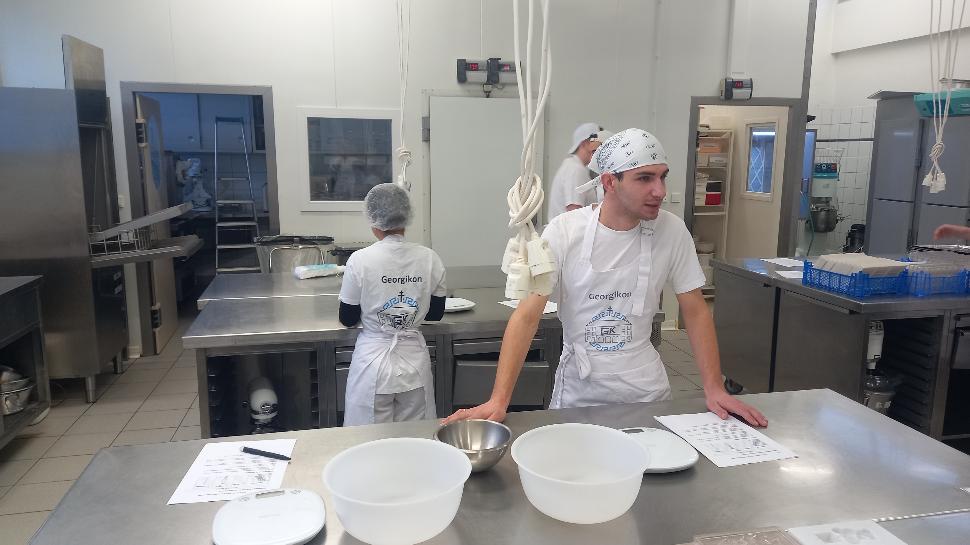 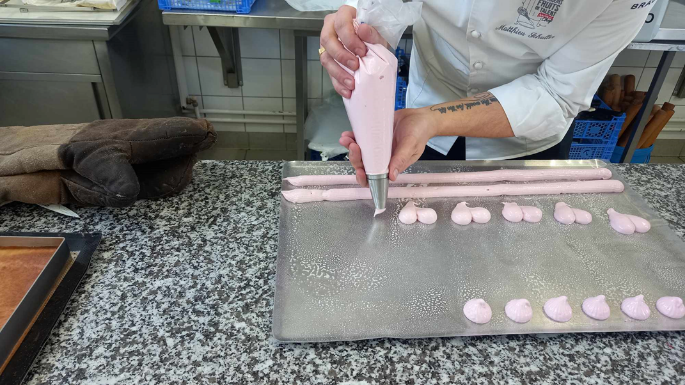 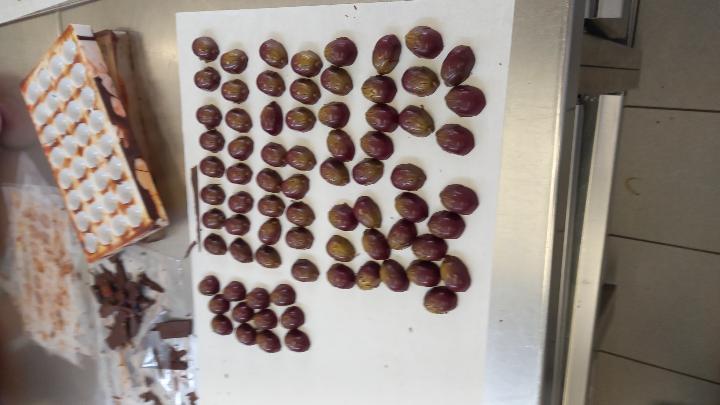 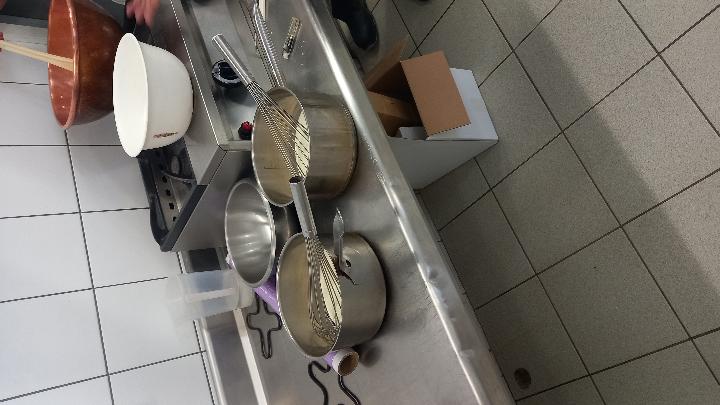 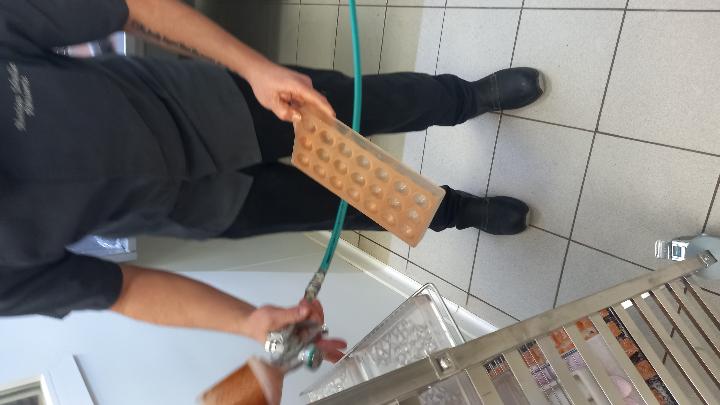 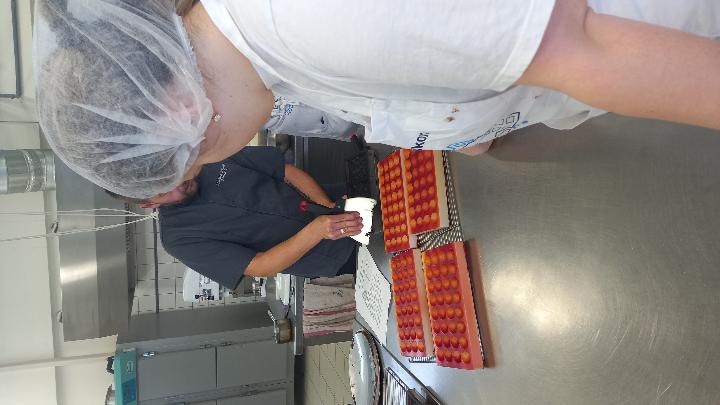 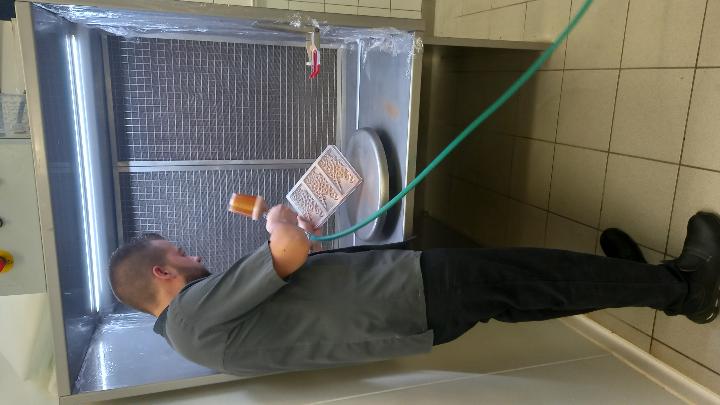 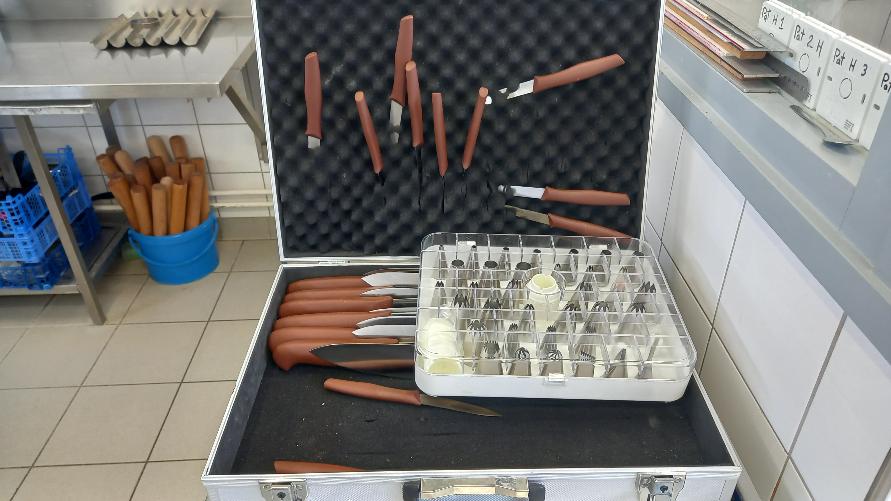 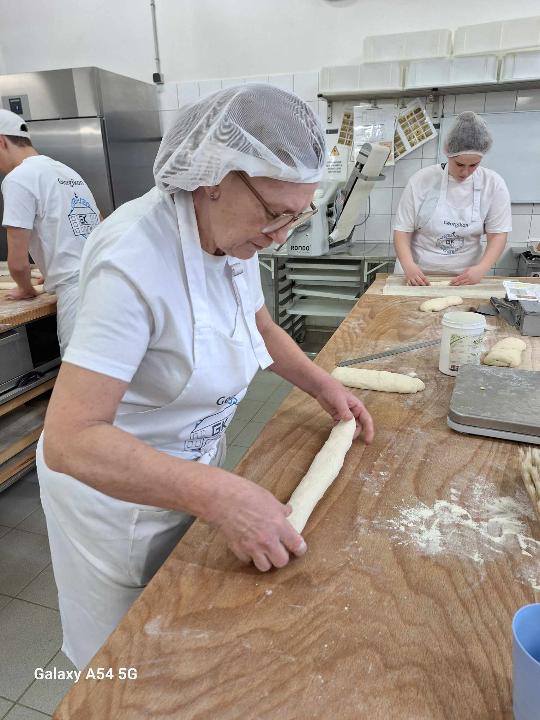 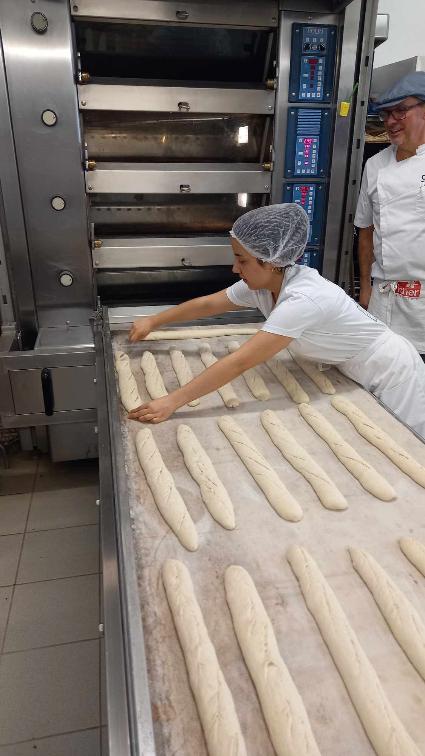 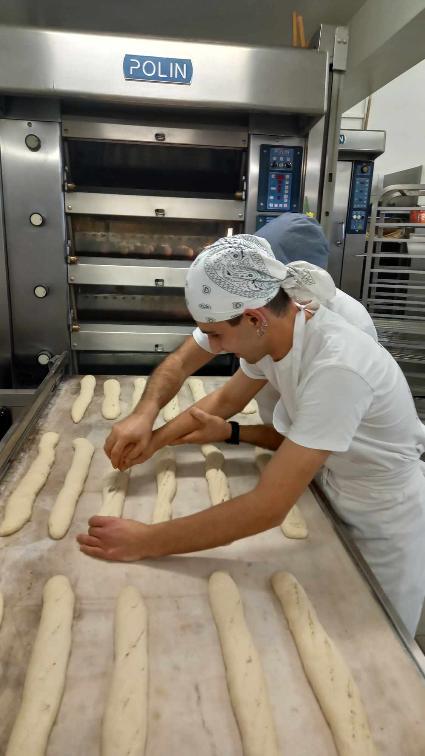 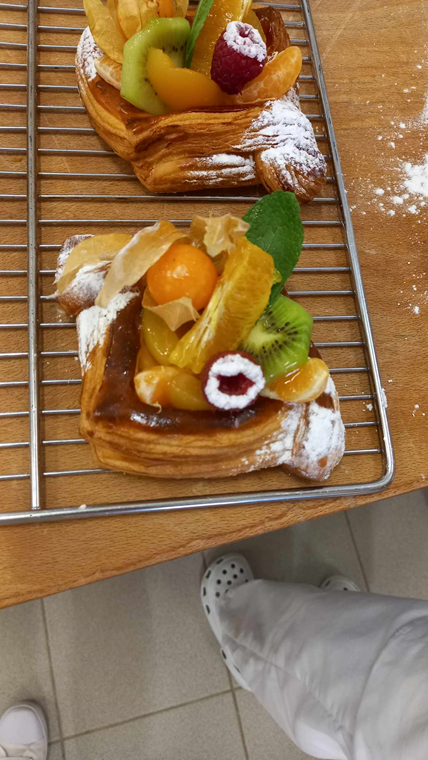 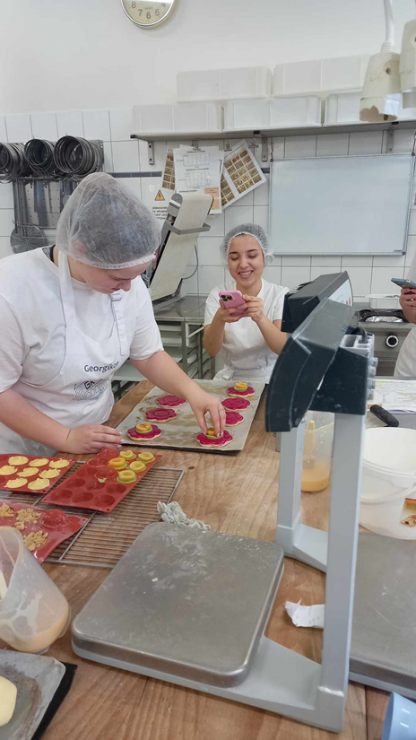 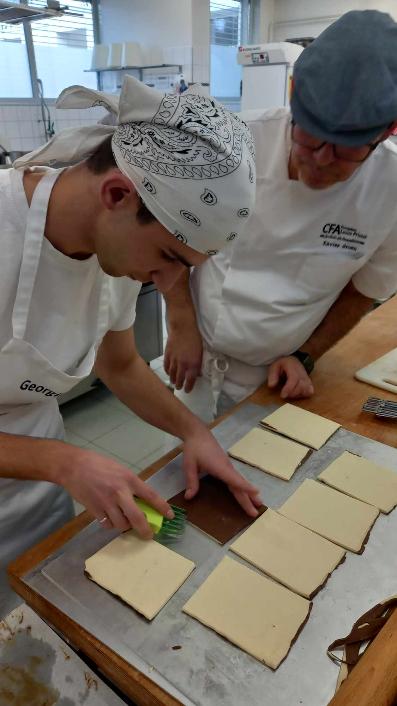 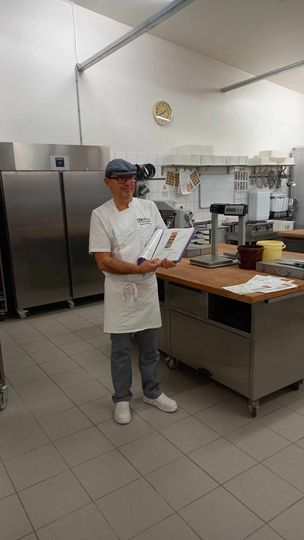 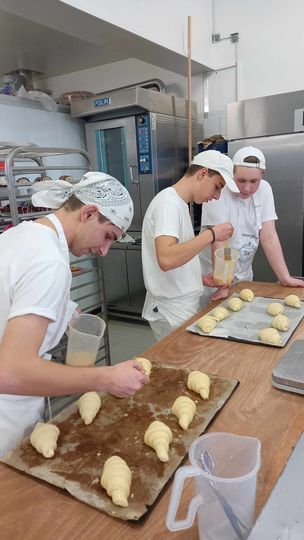 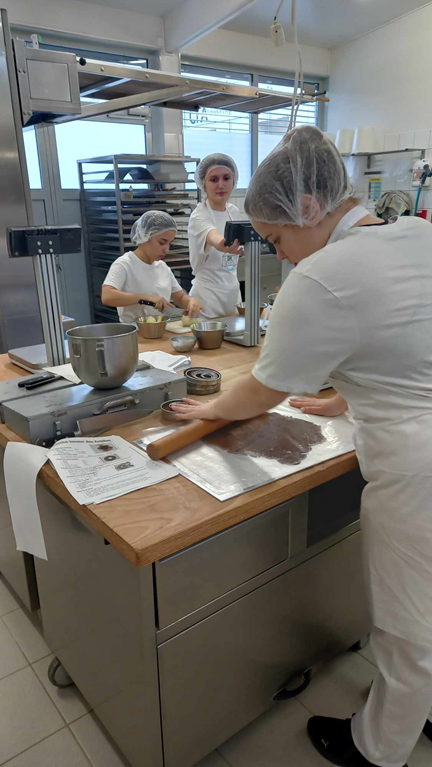 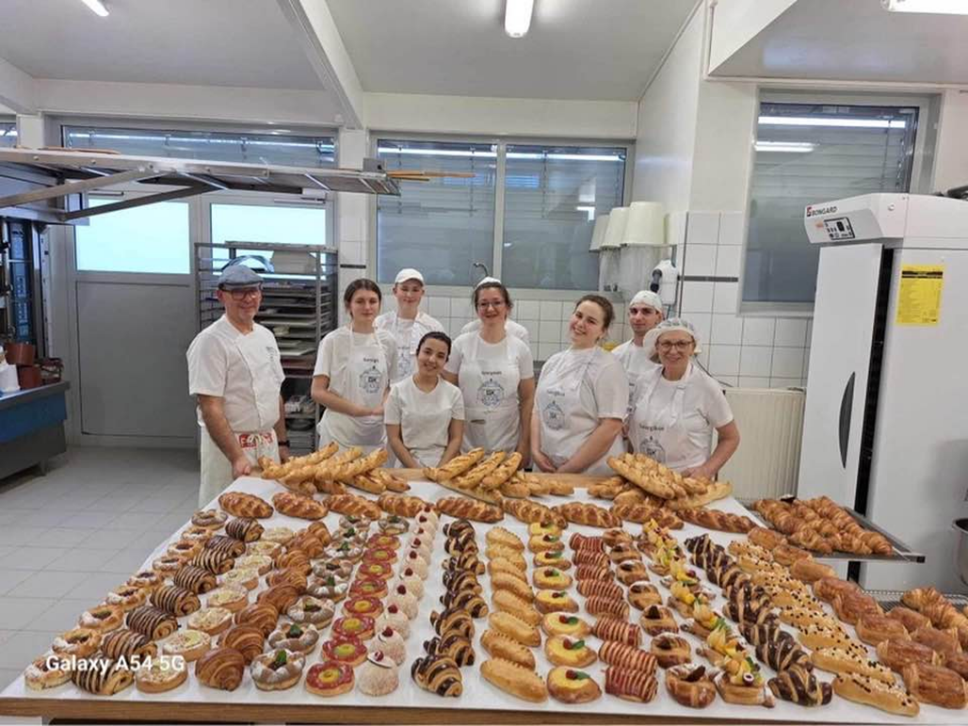 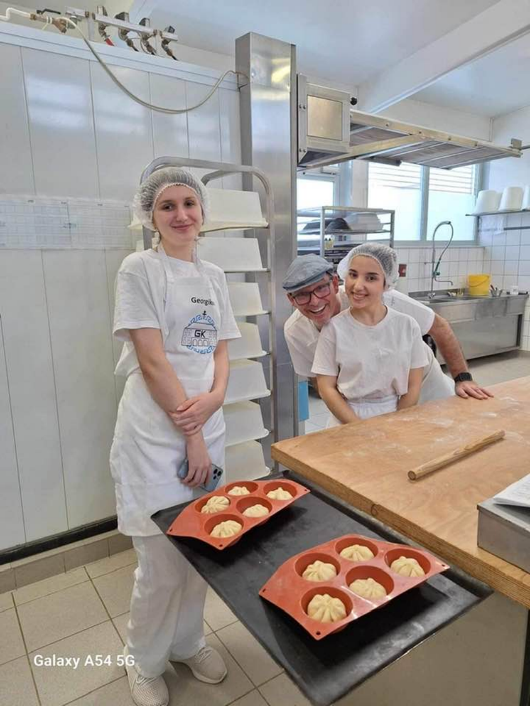 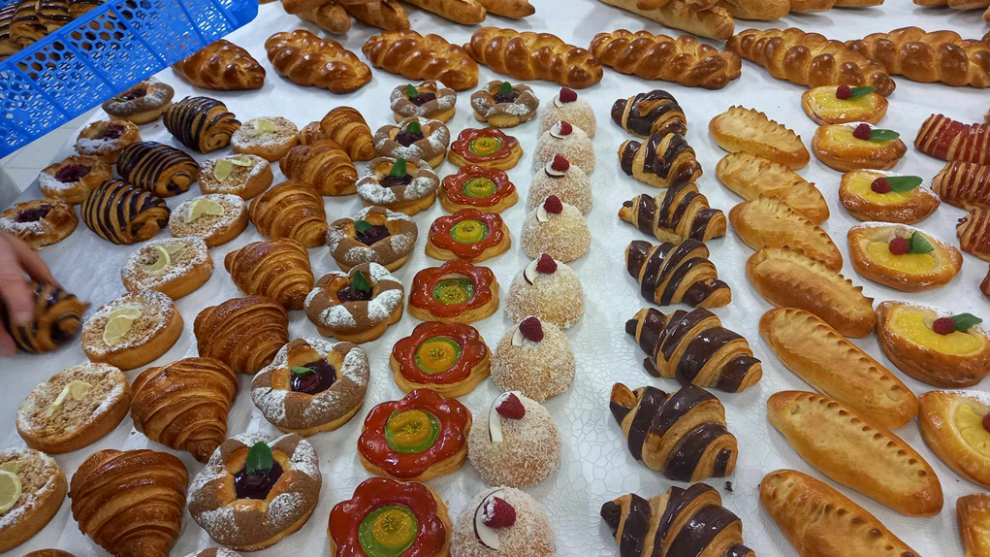 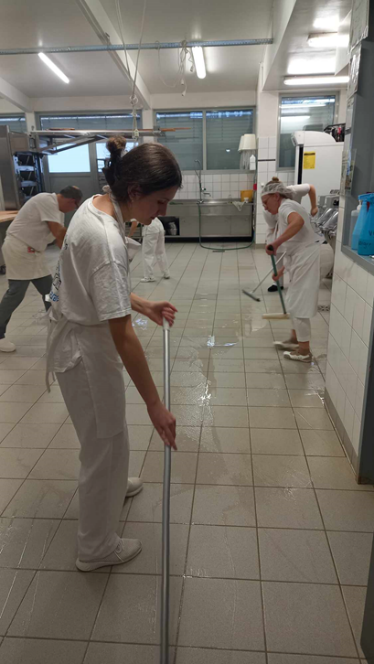 Pék gyakorlat
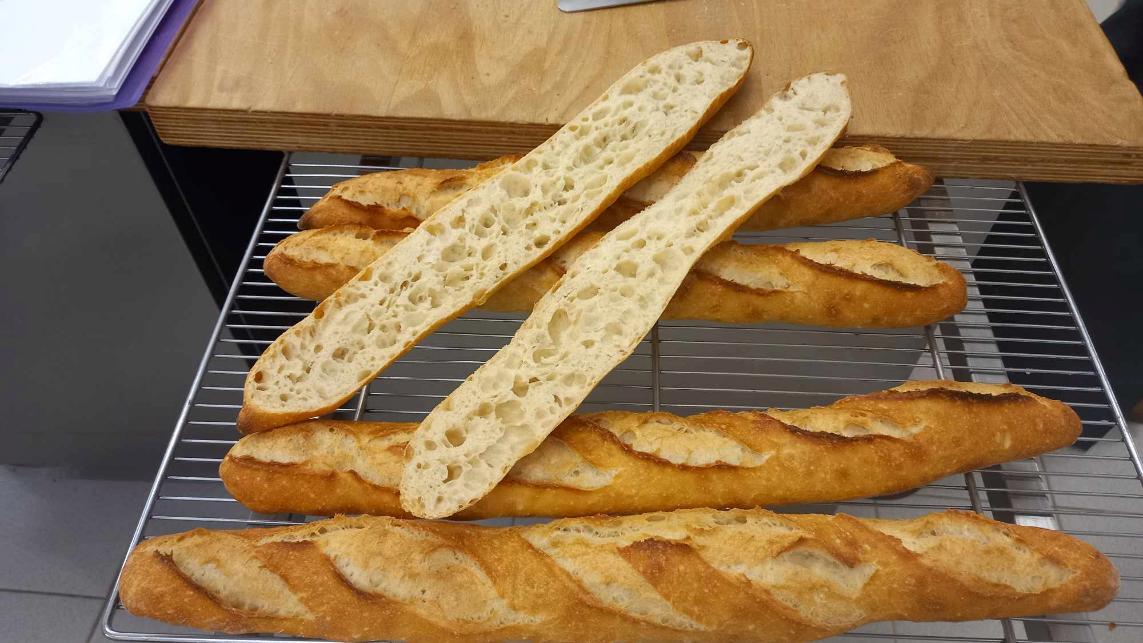 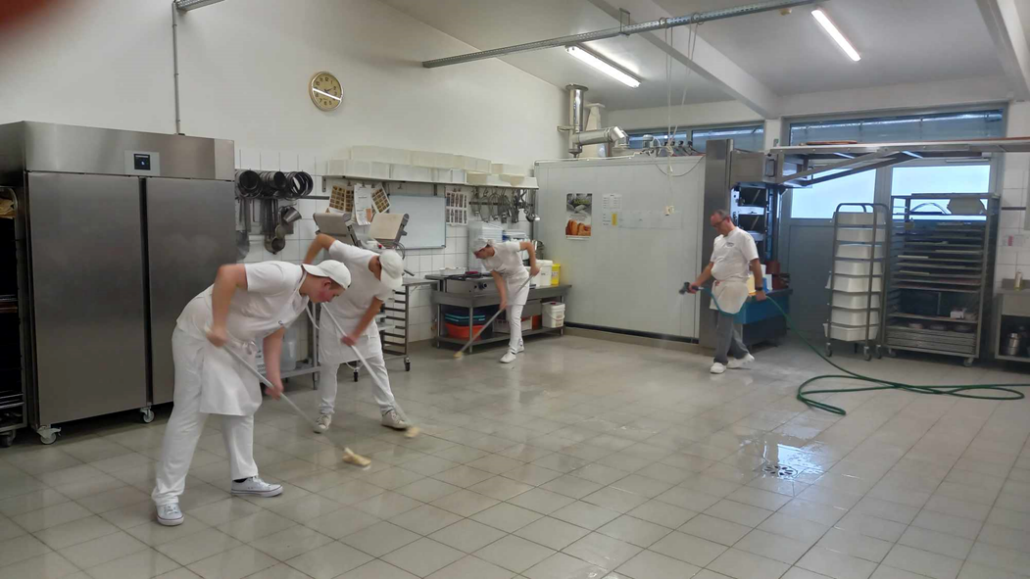 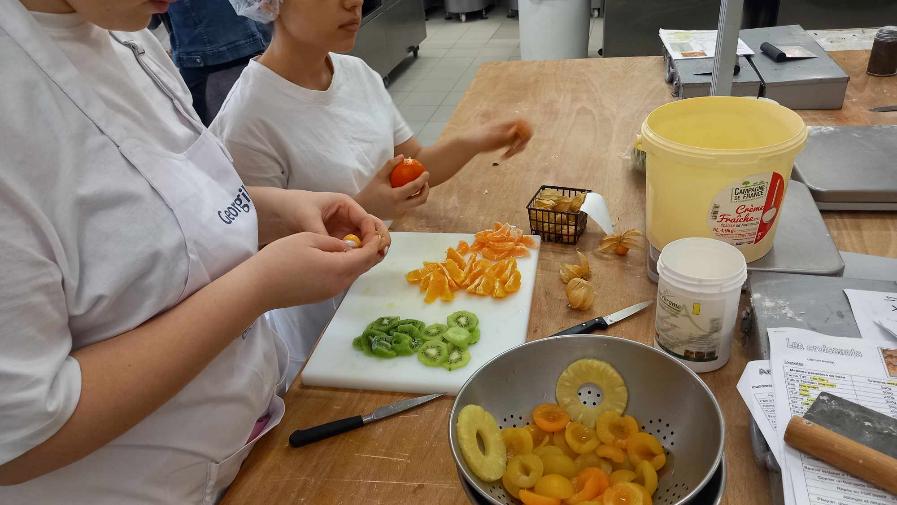 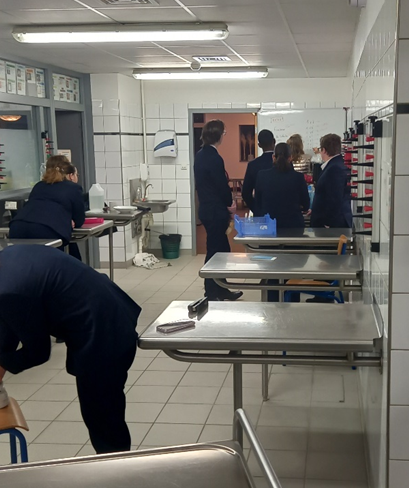 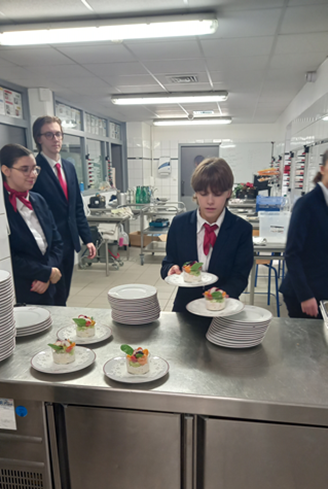 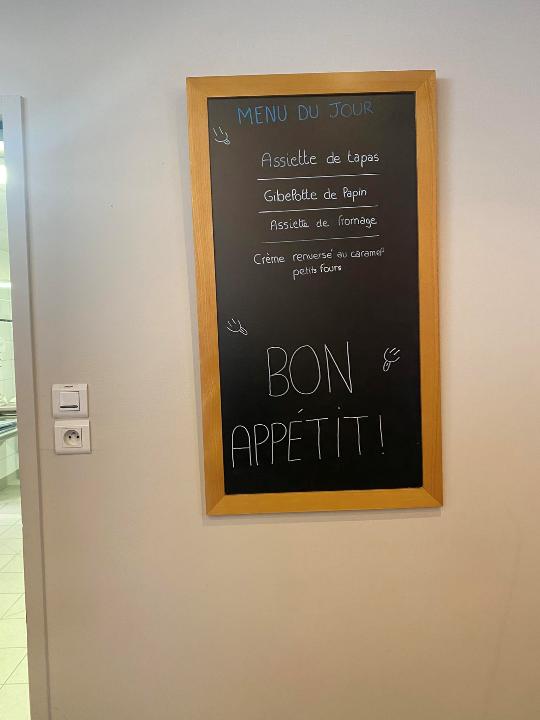 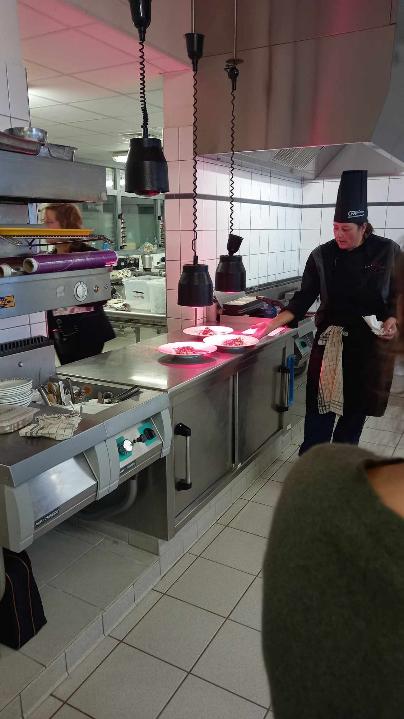 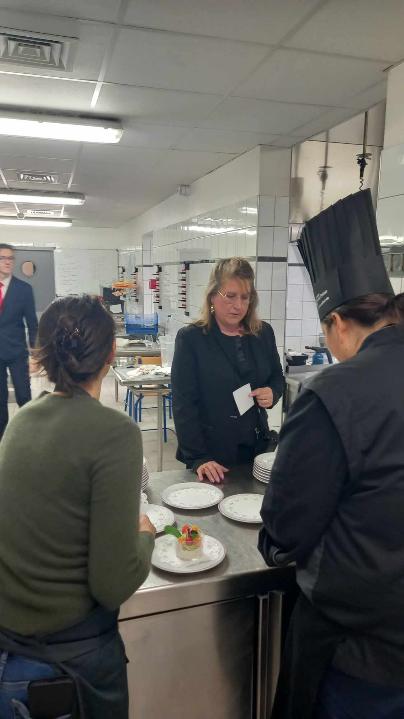 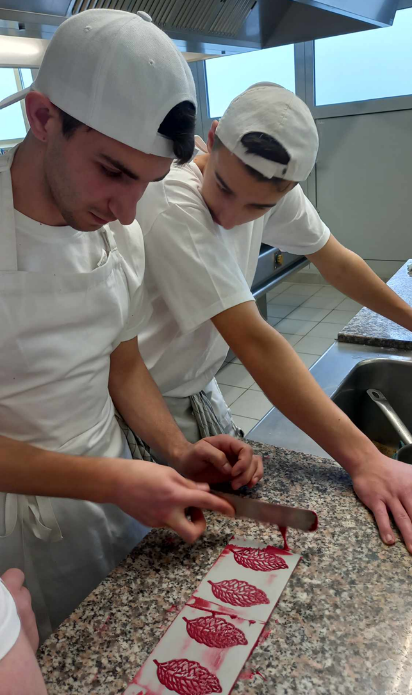 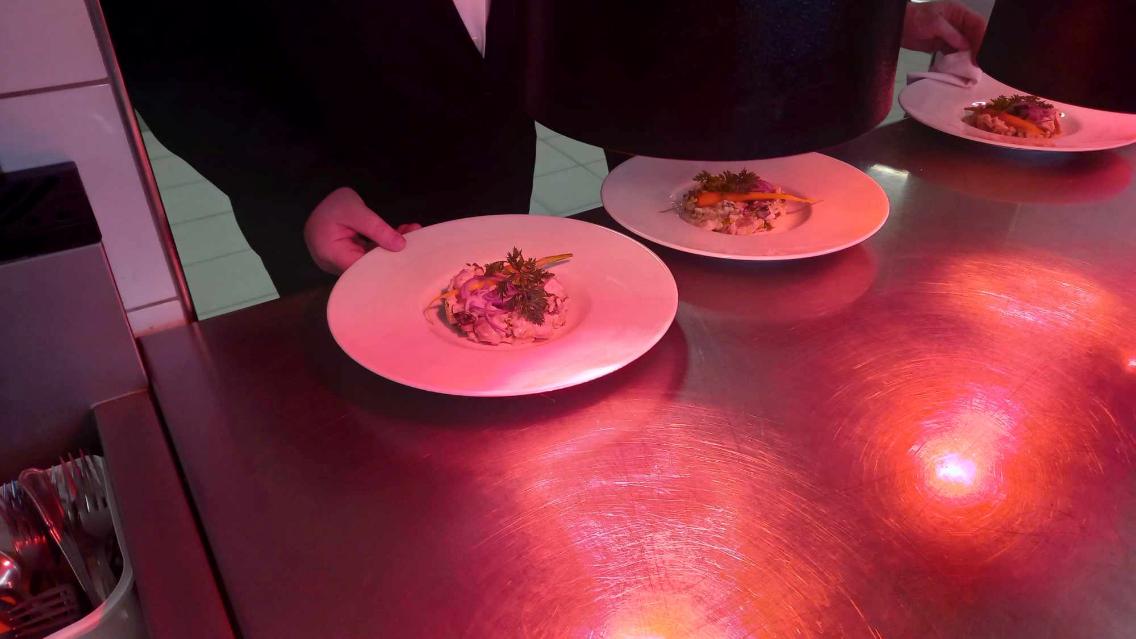 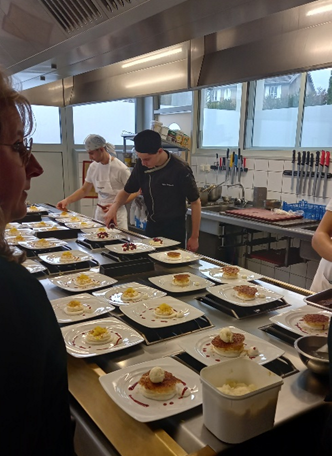 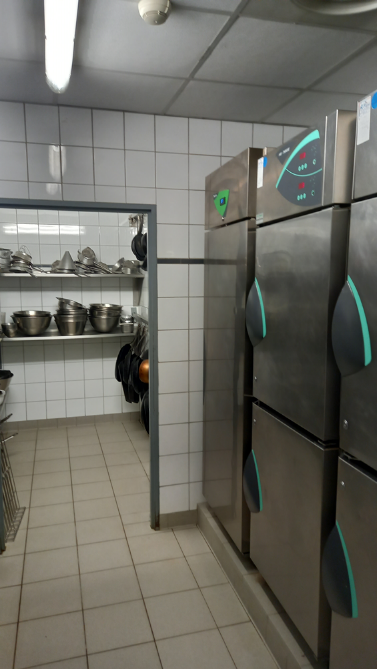 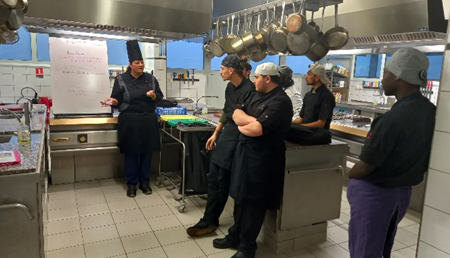 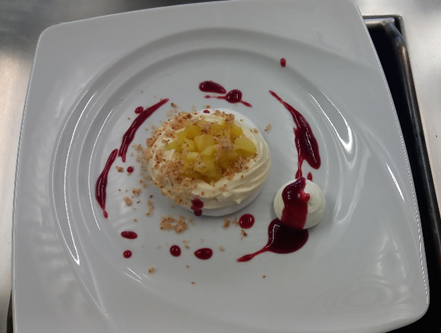 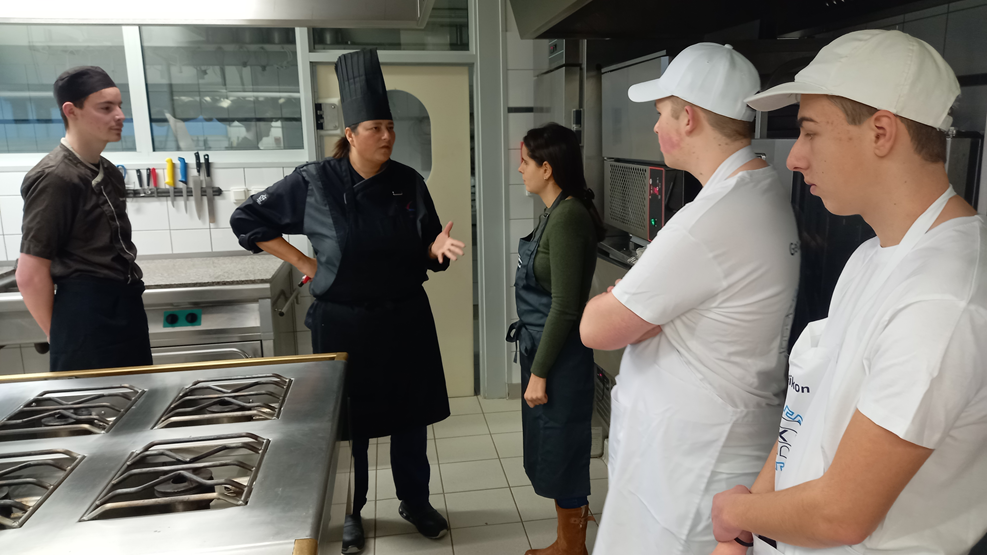 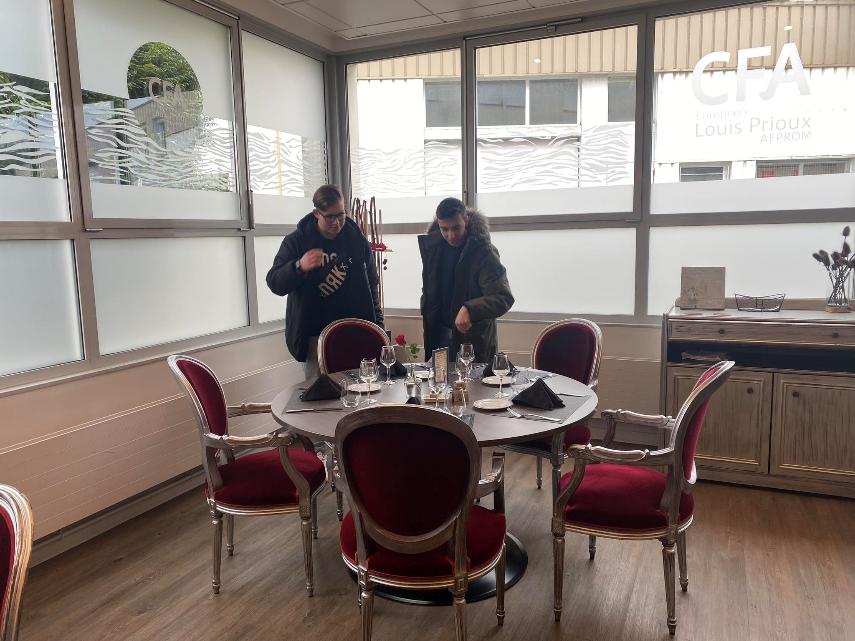 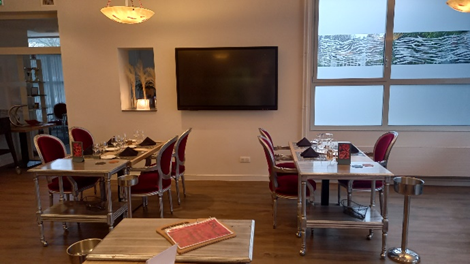 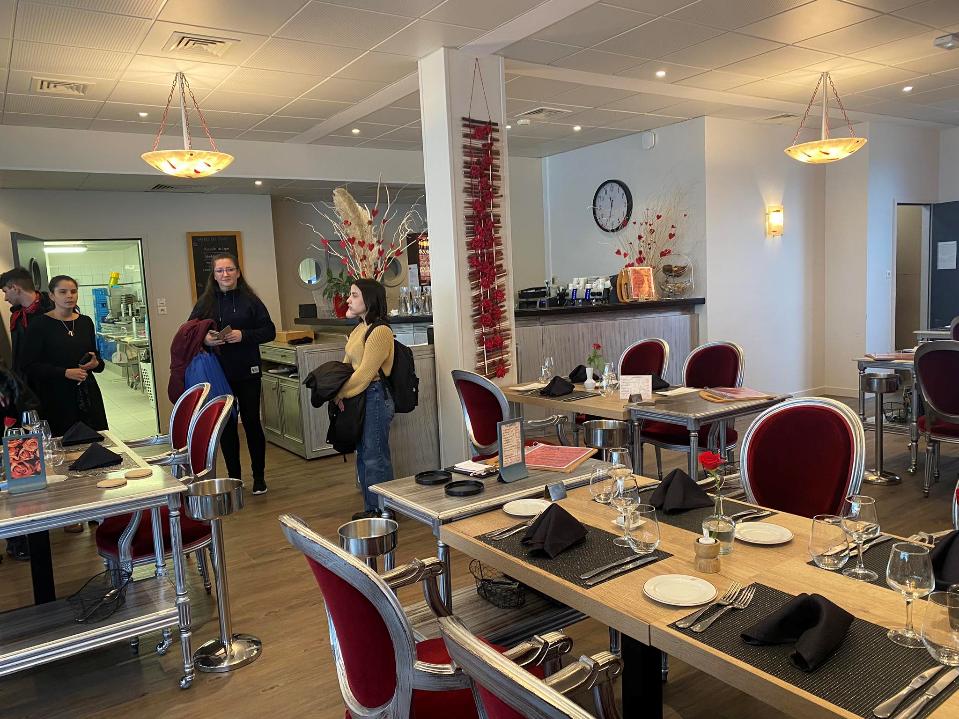 Konyhai gyakorlat
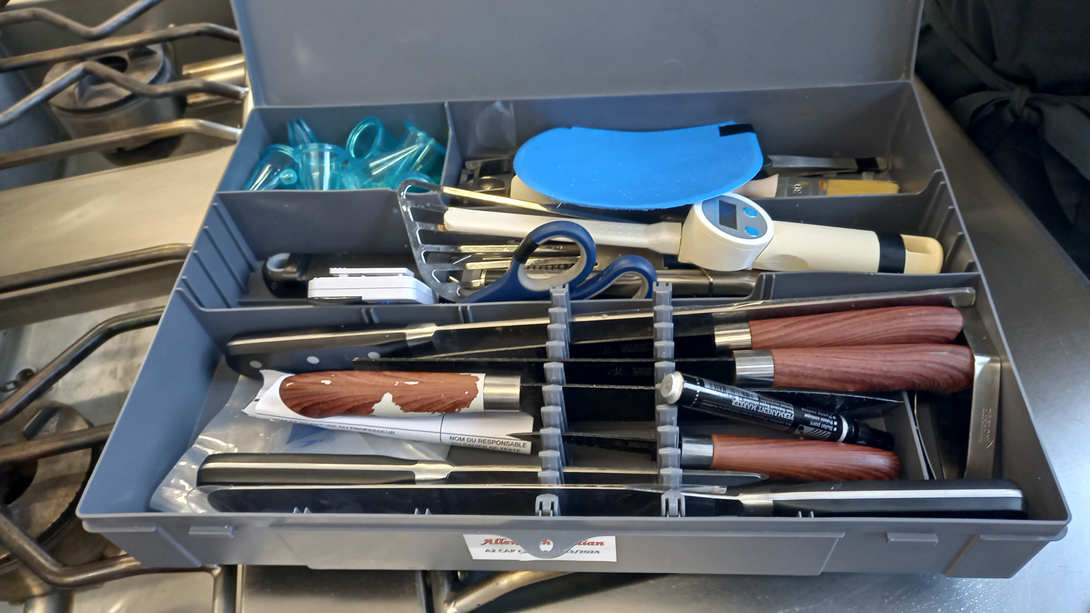 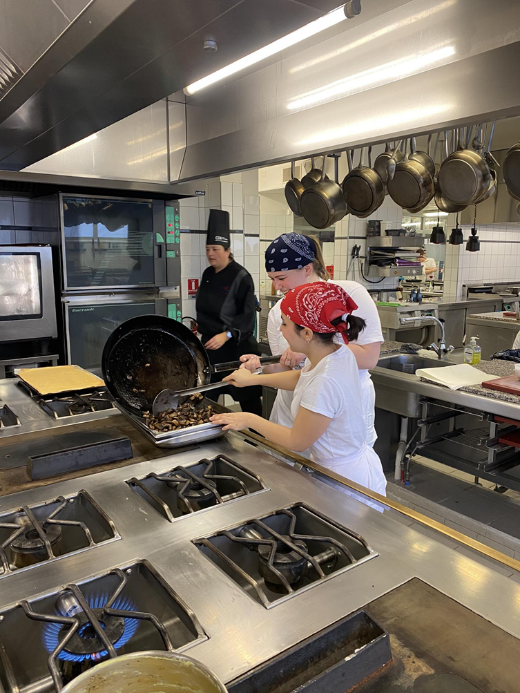 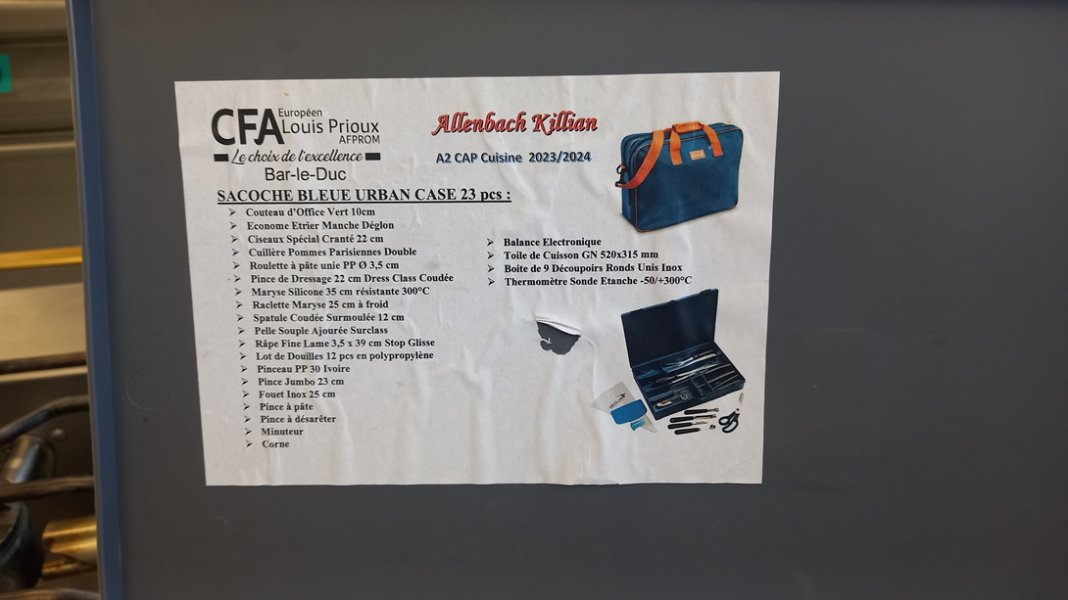 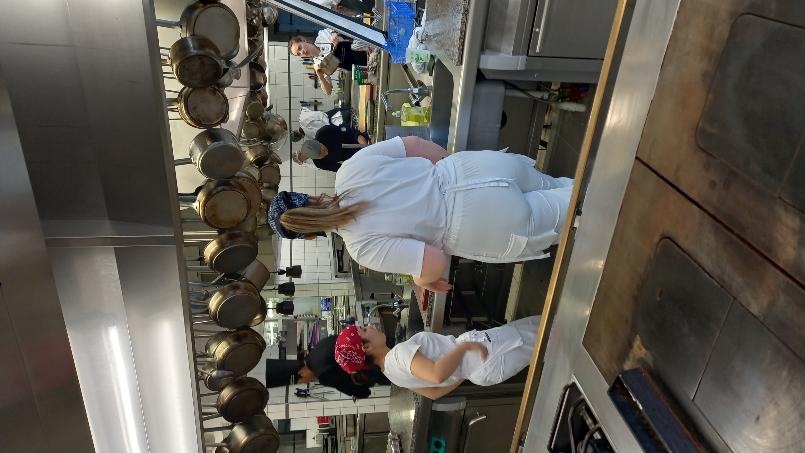 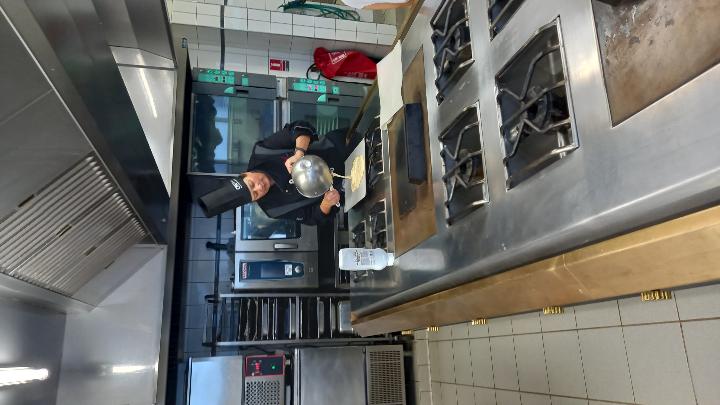 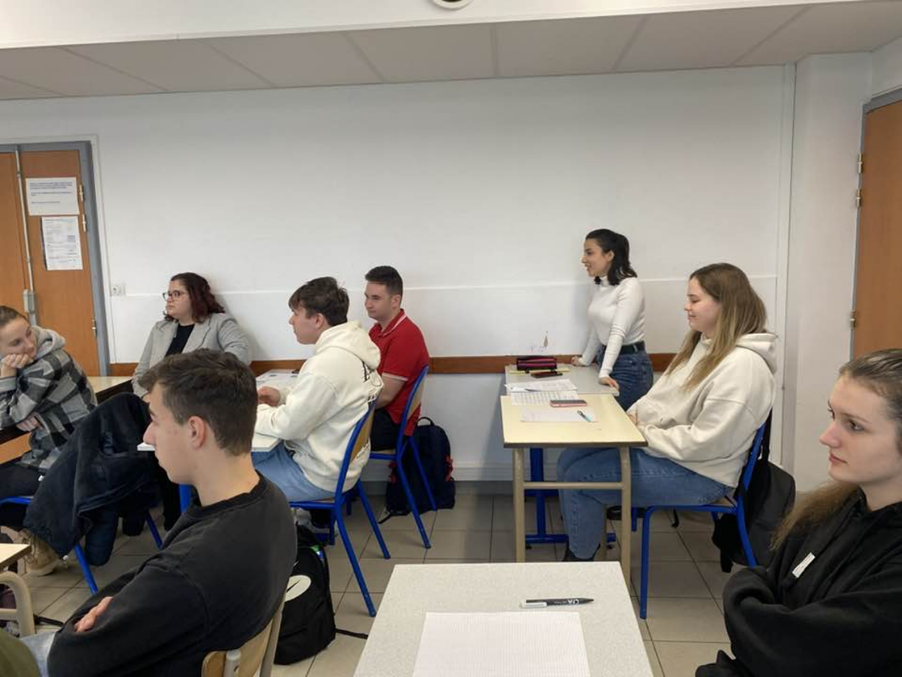 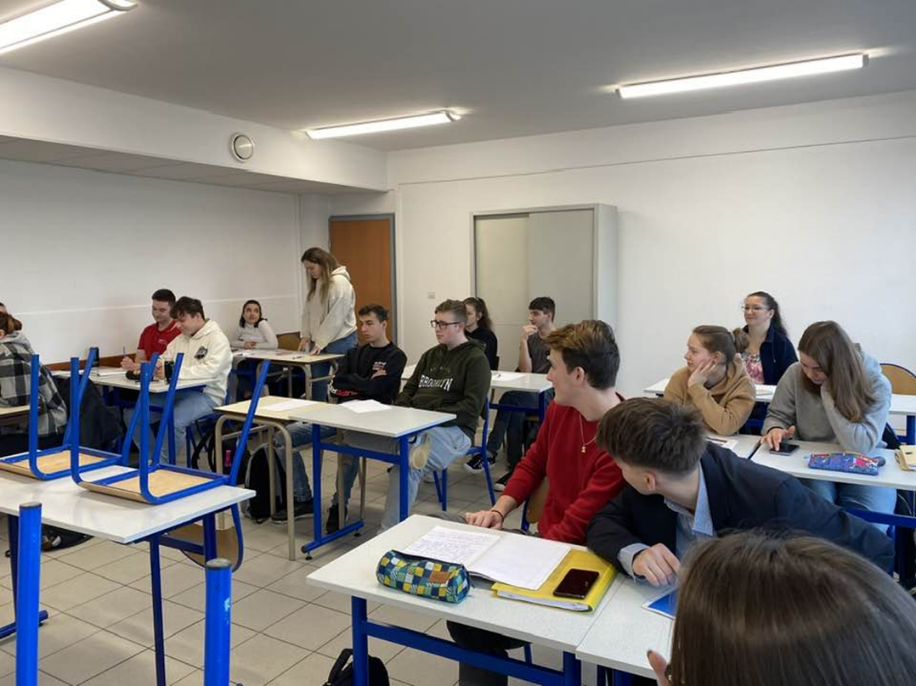 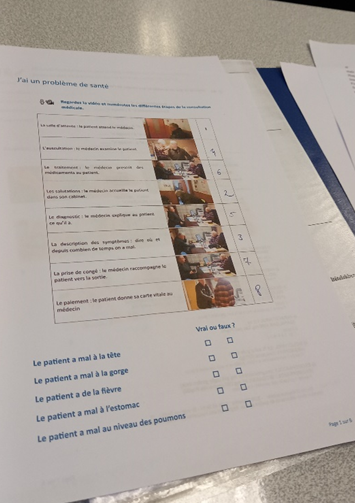 Francia óra 1-2.
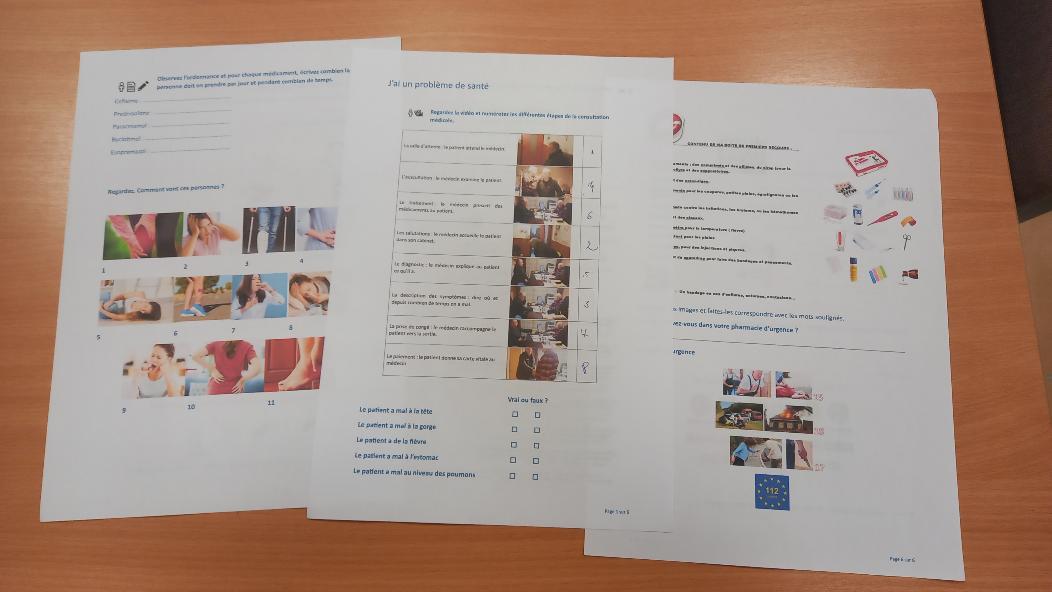 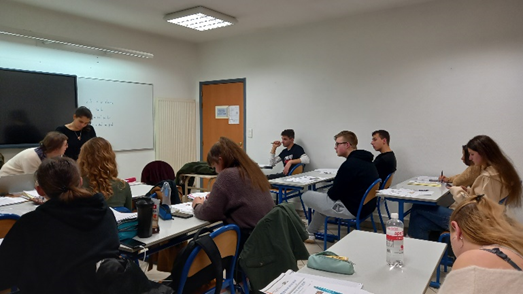 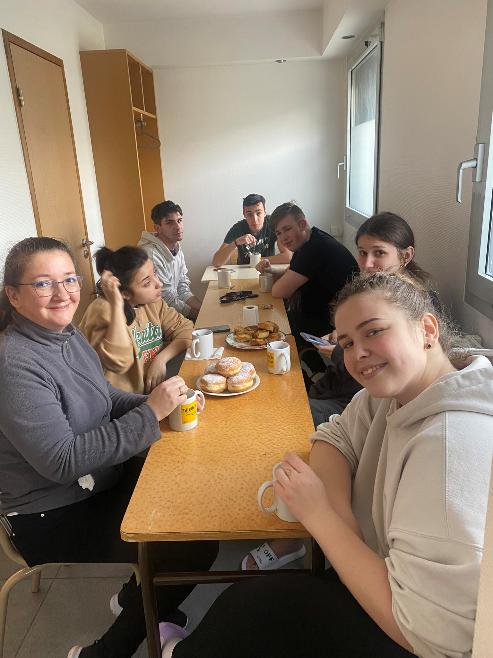 étkezés
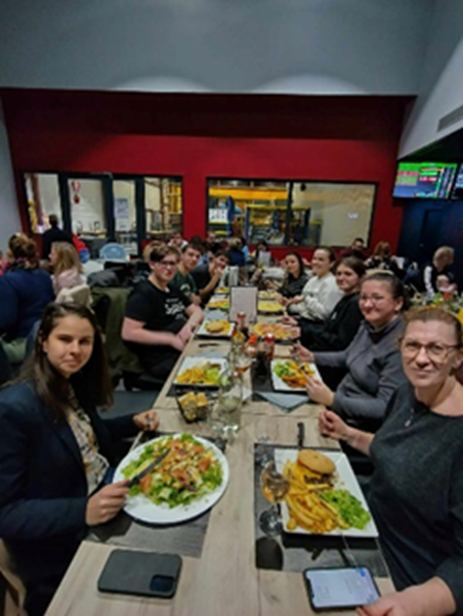 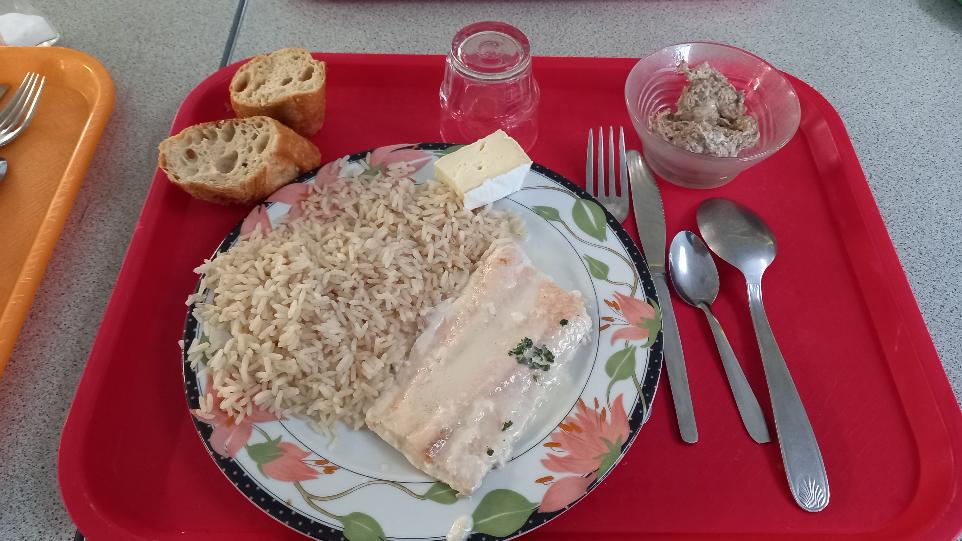 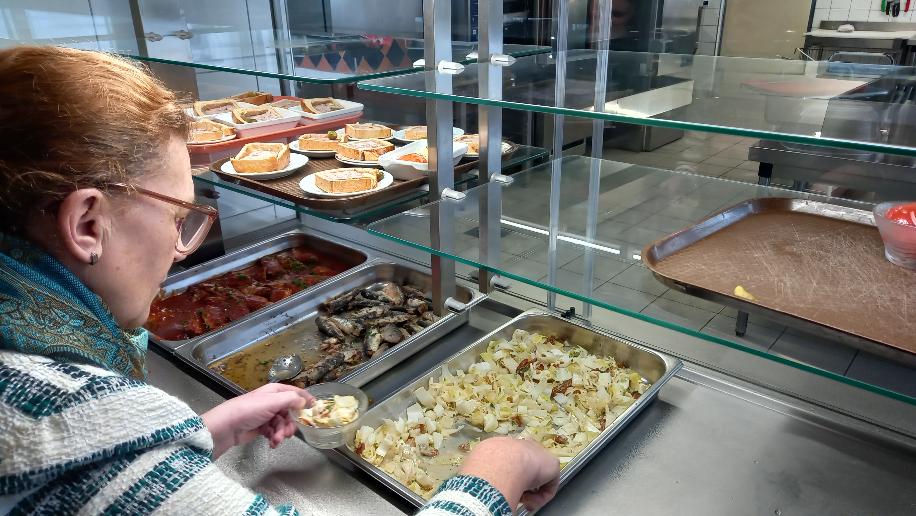 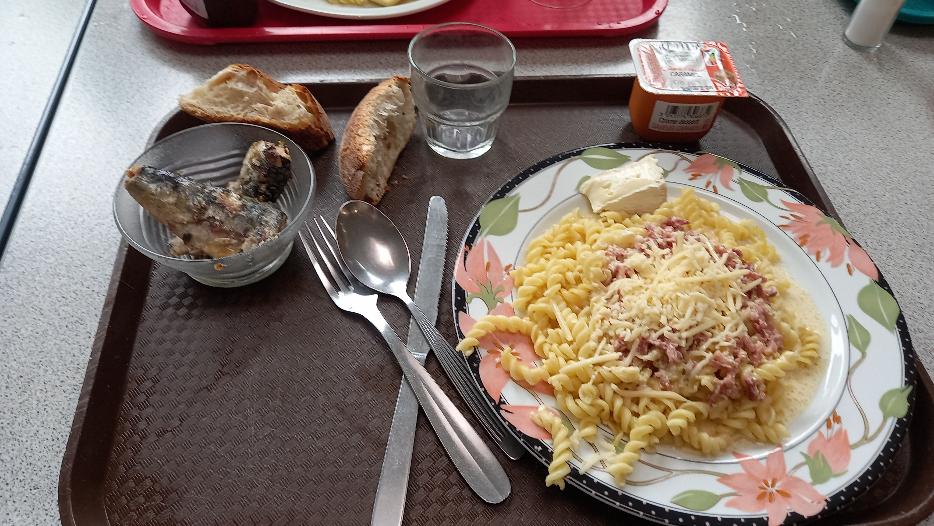 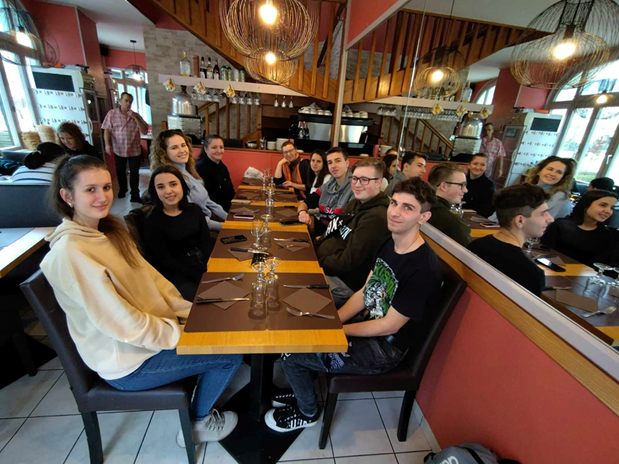 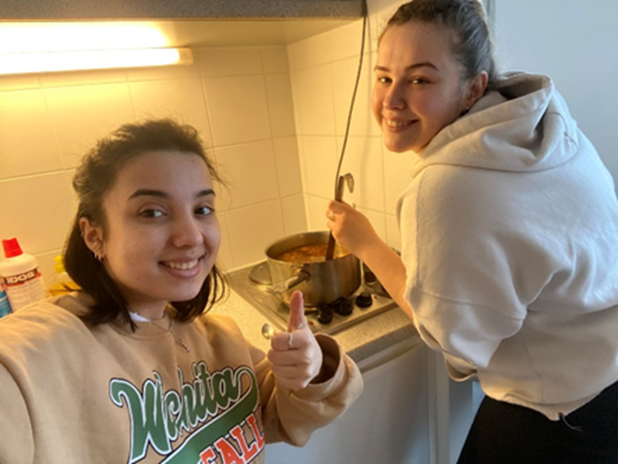 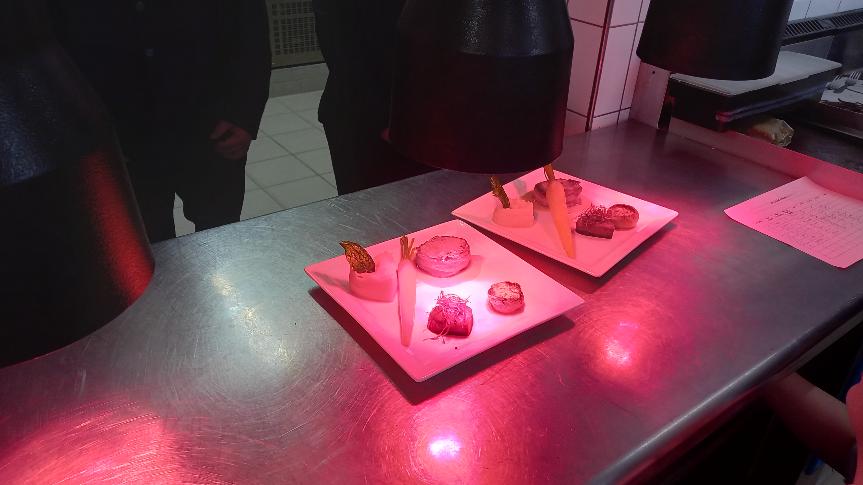 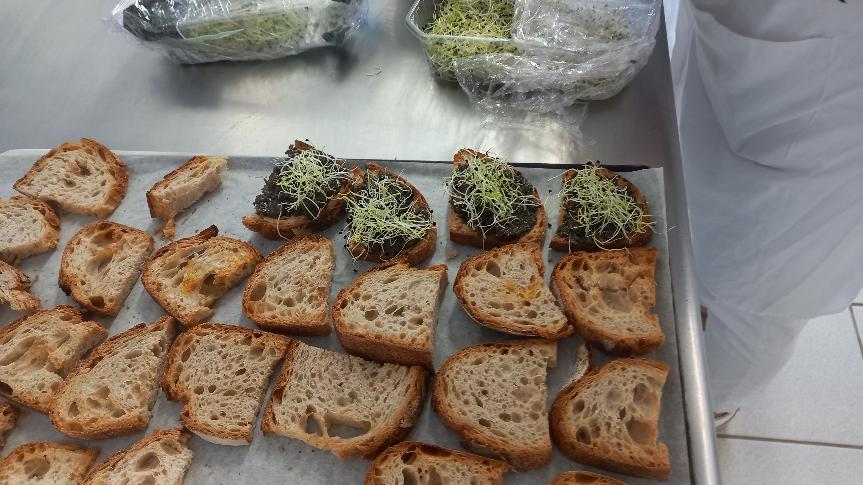 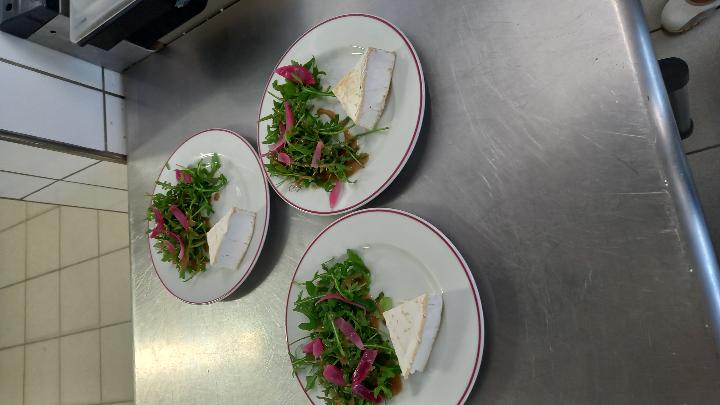 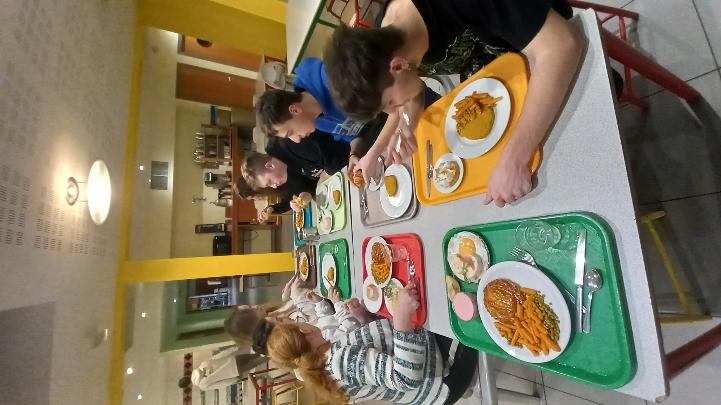 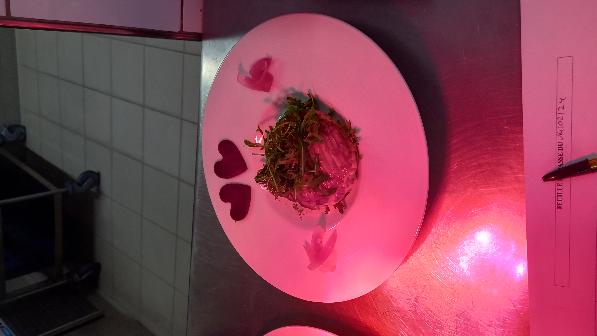 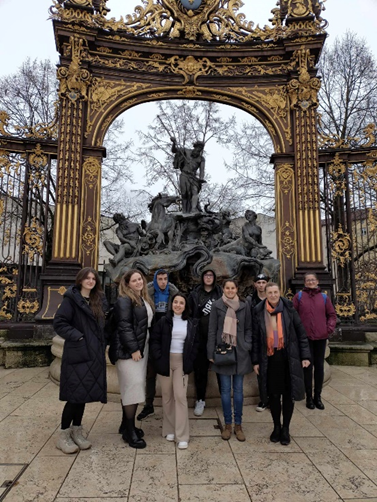 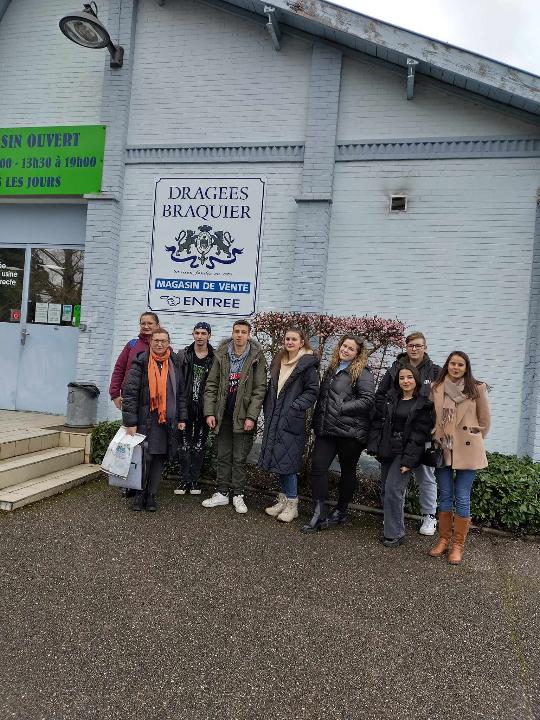 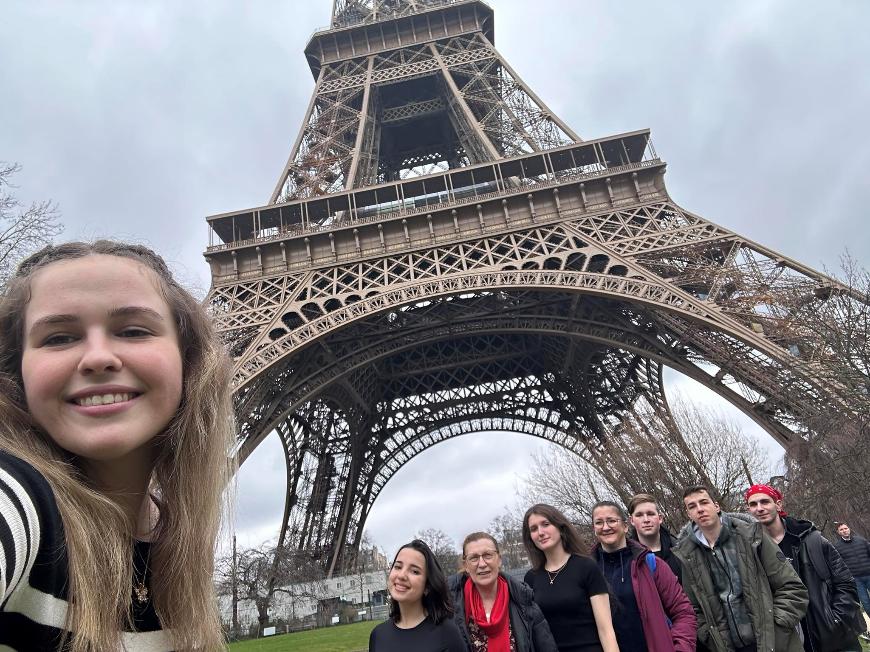 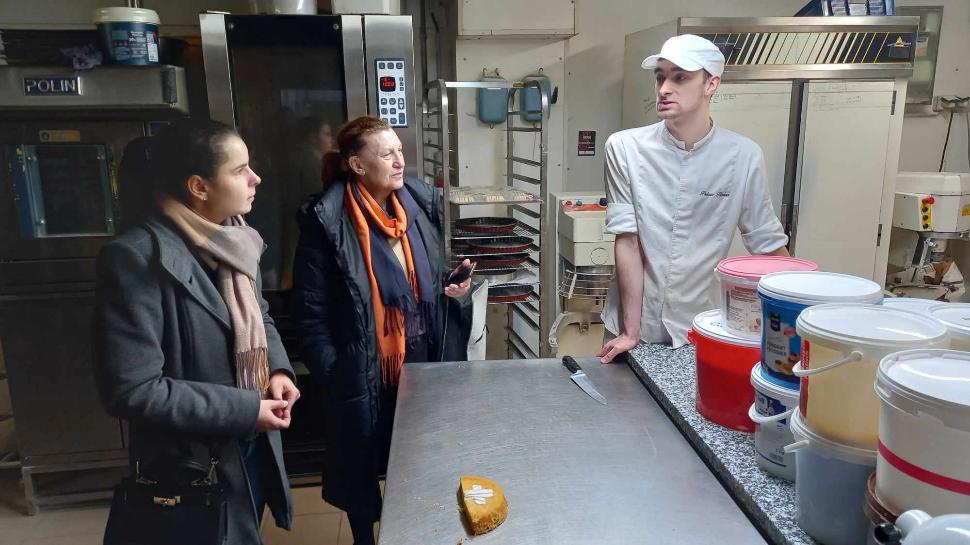 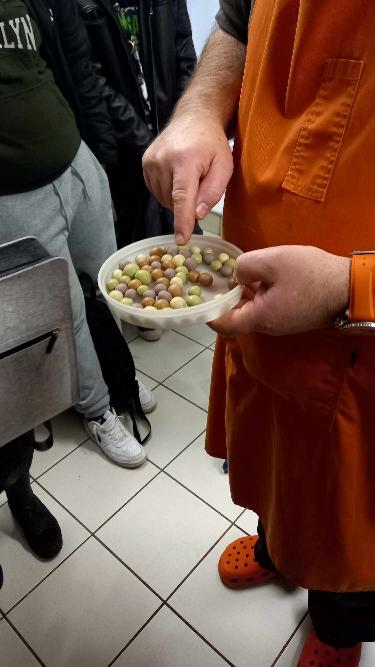 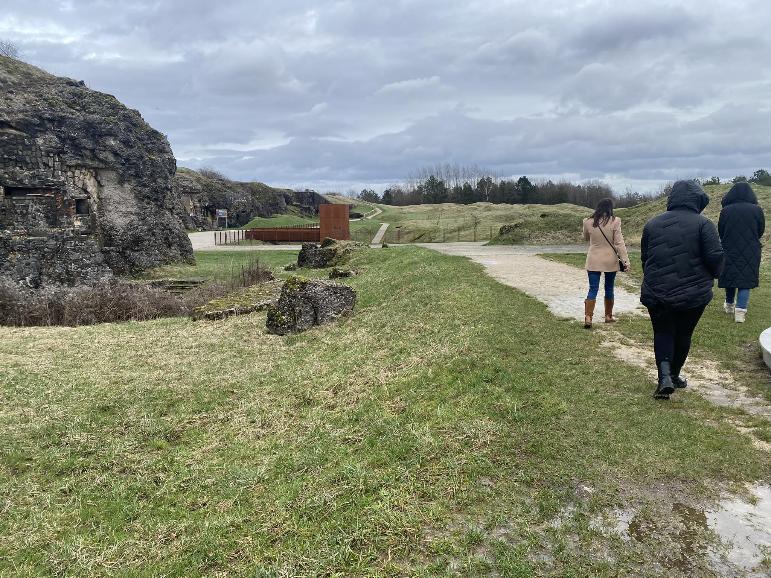 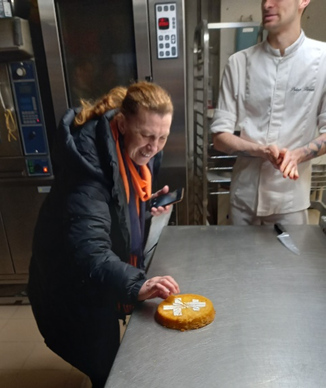 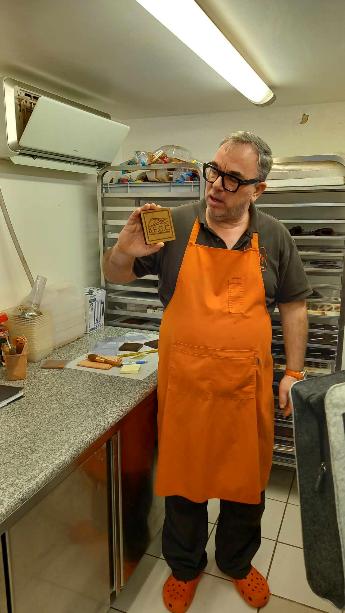 szabadidő
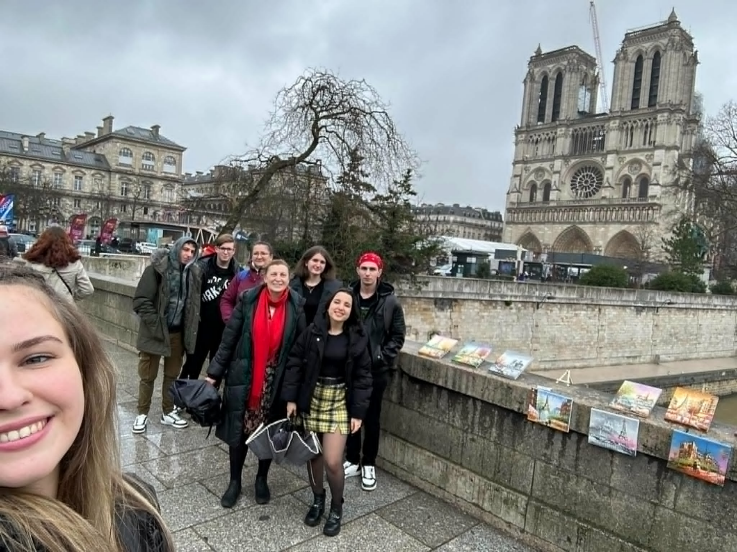 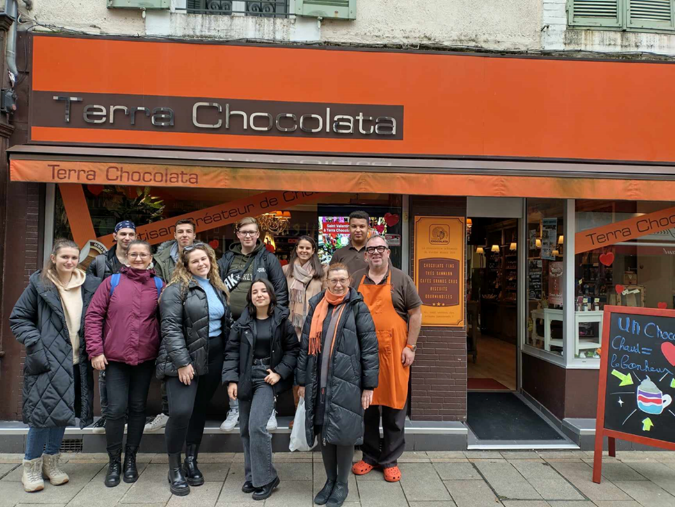 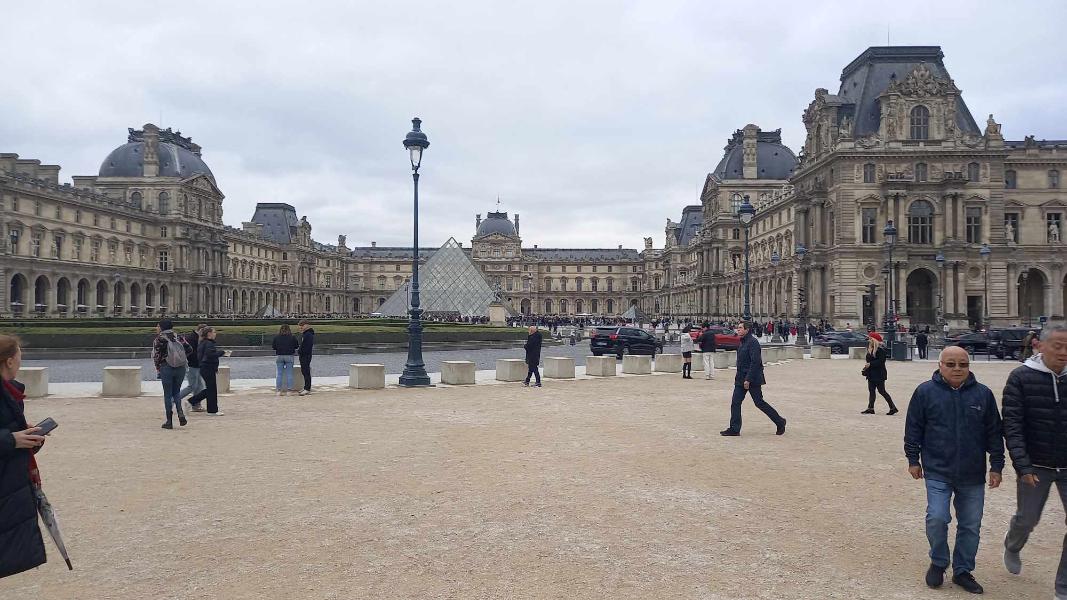 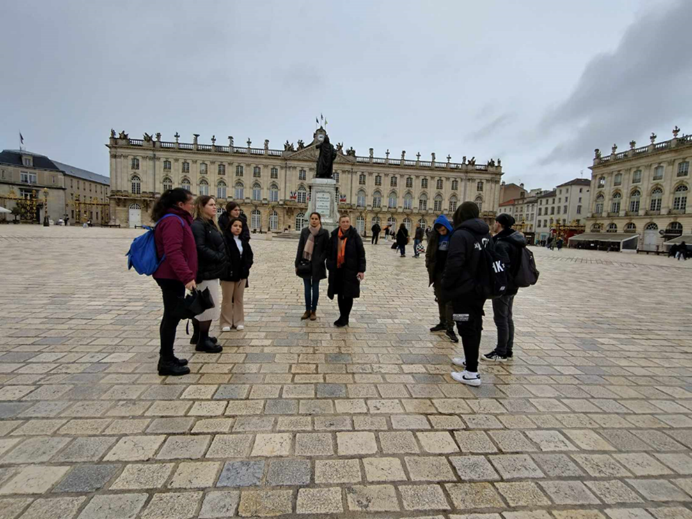 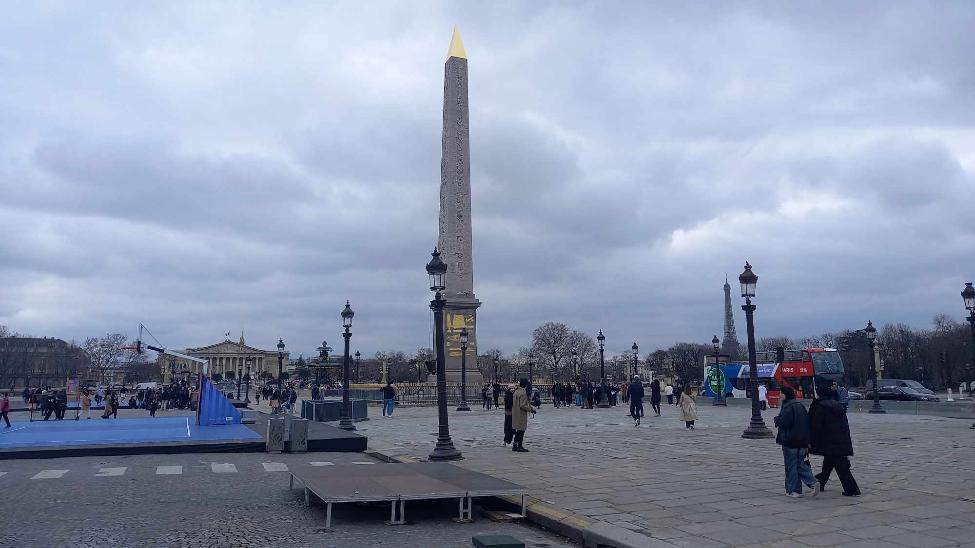 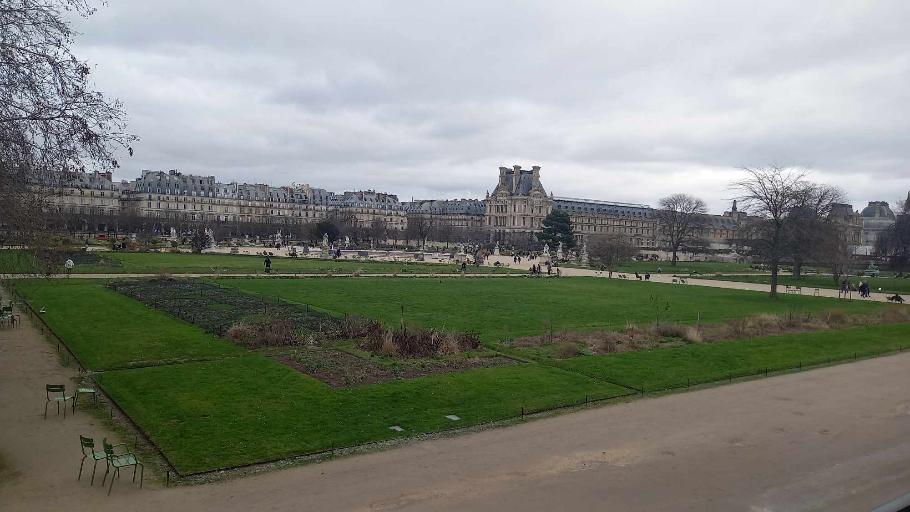 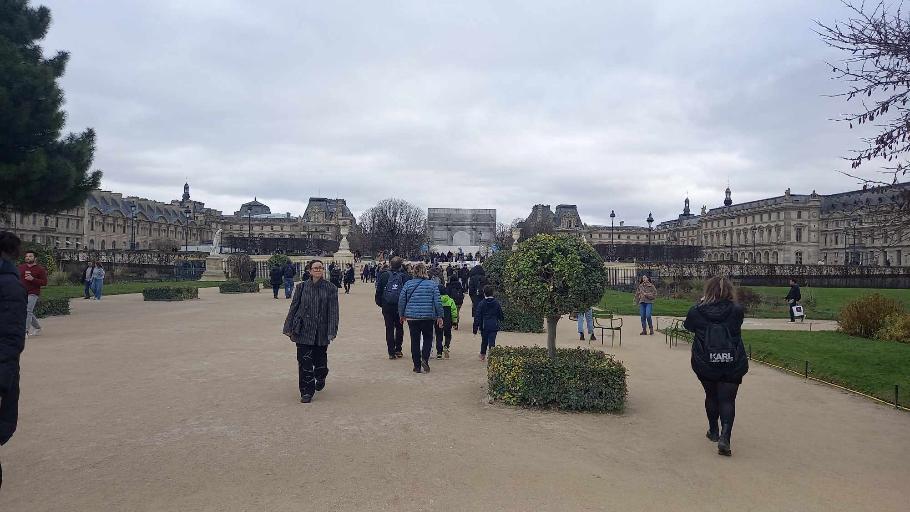 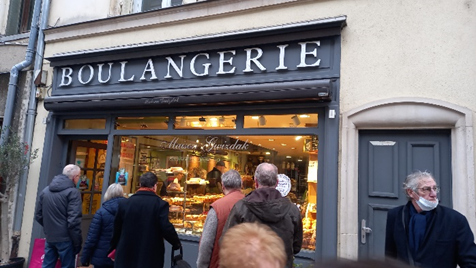 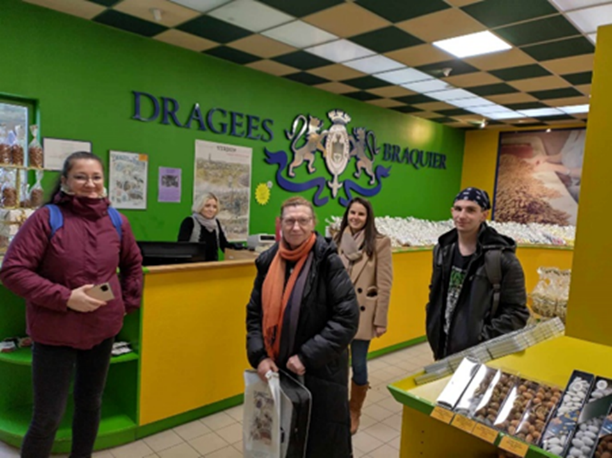 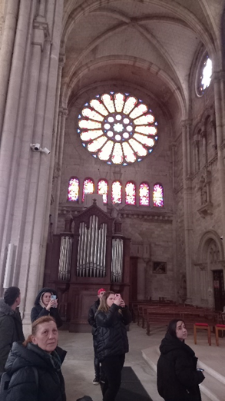 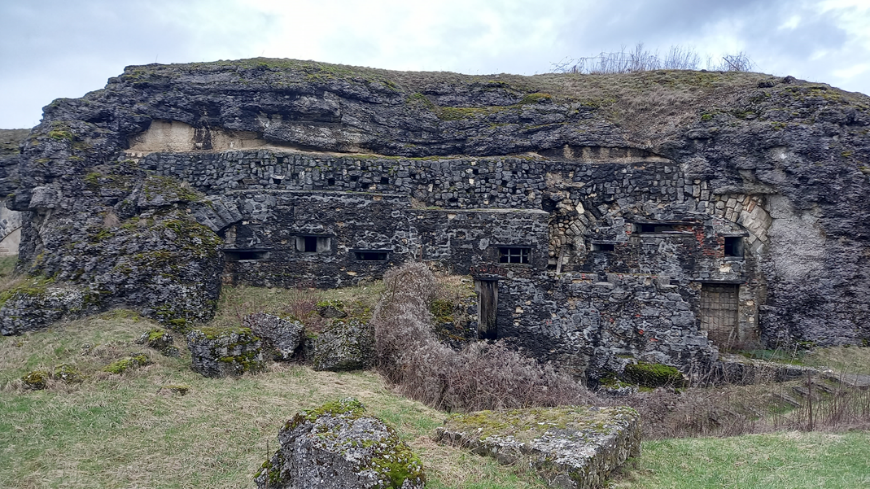 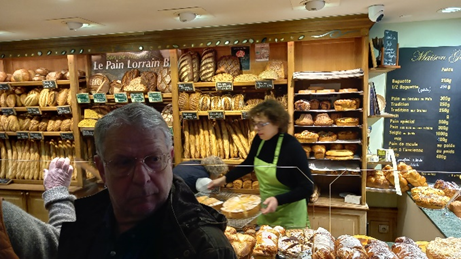 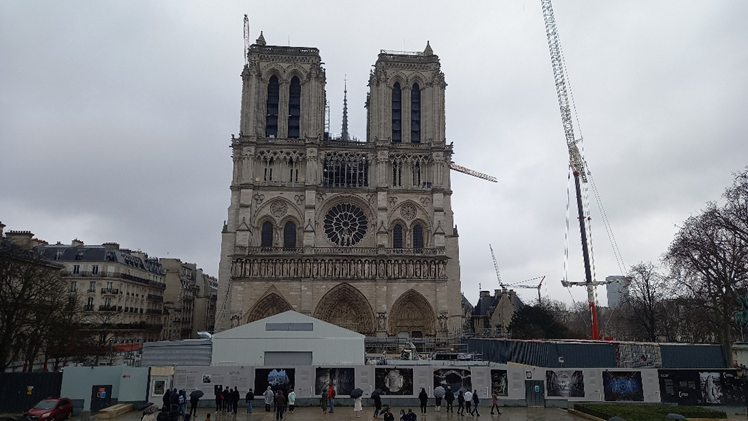 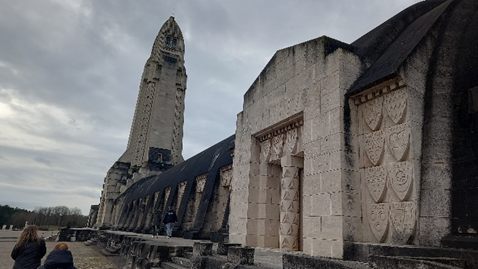 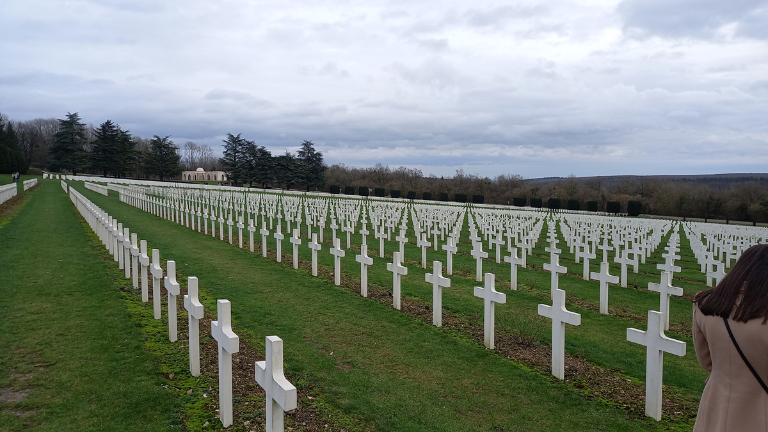 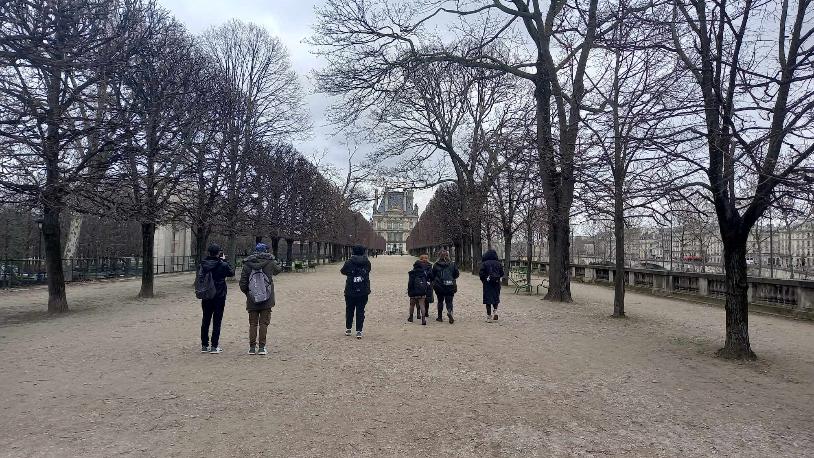 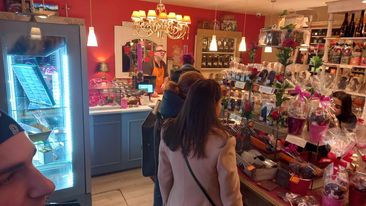 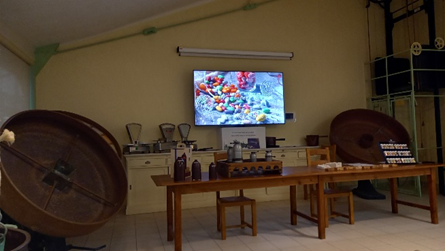 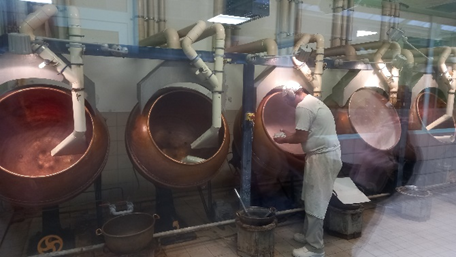 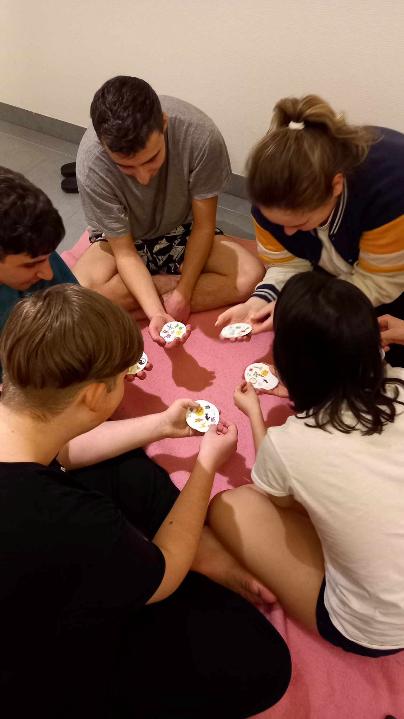 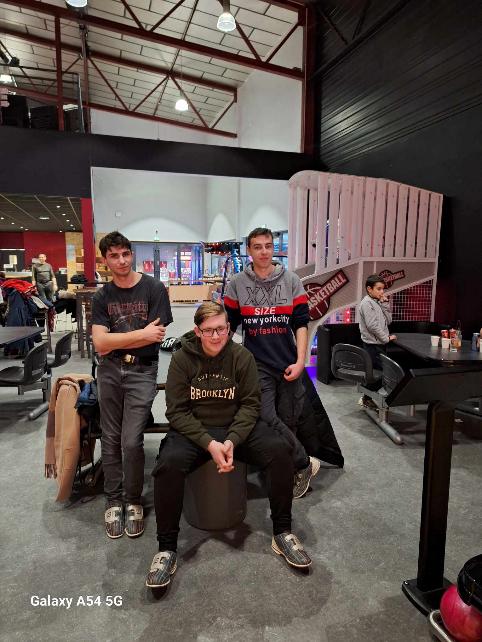 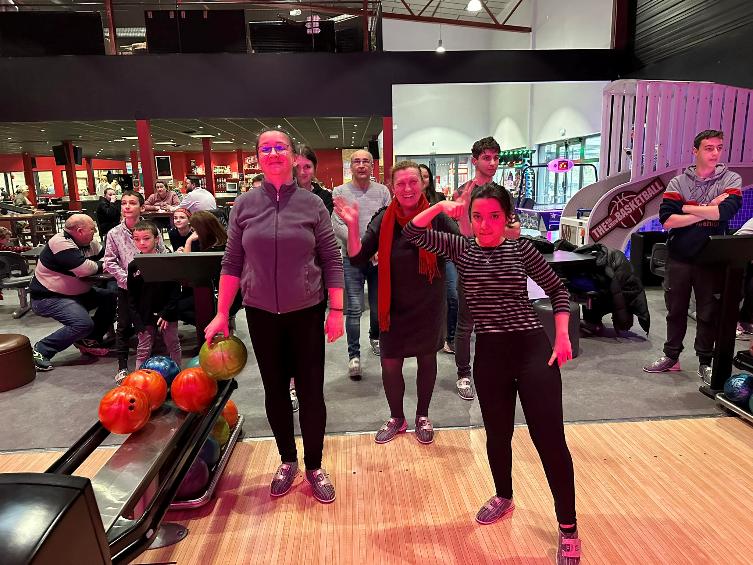 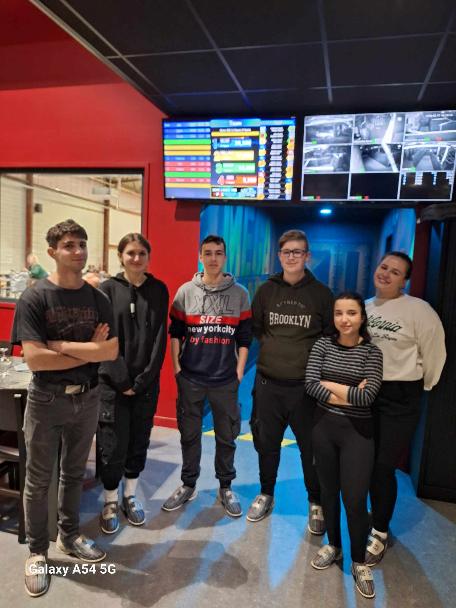 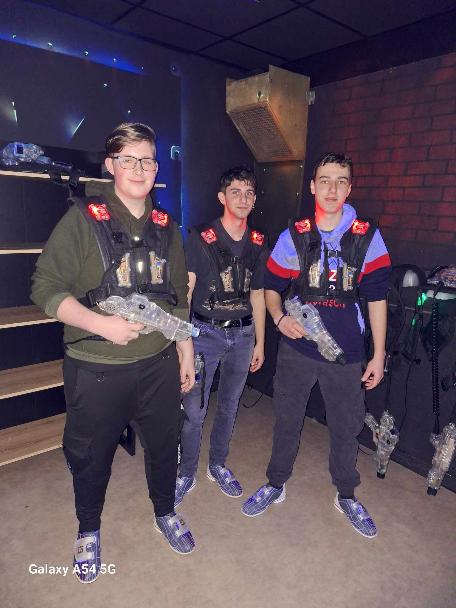 Szabadidő-játék
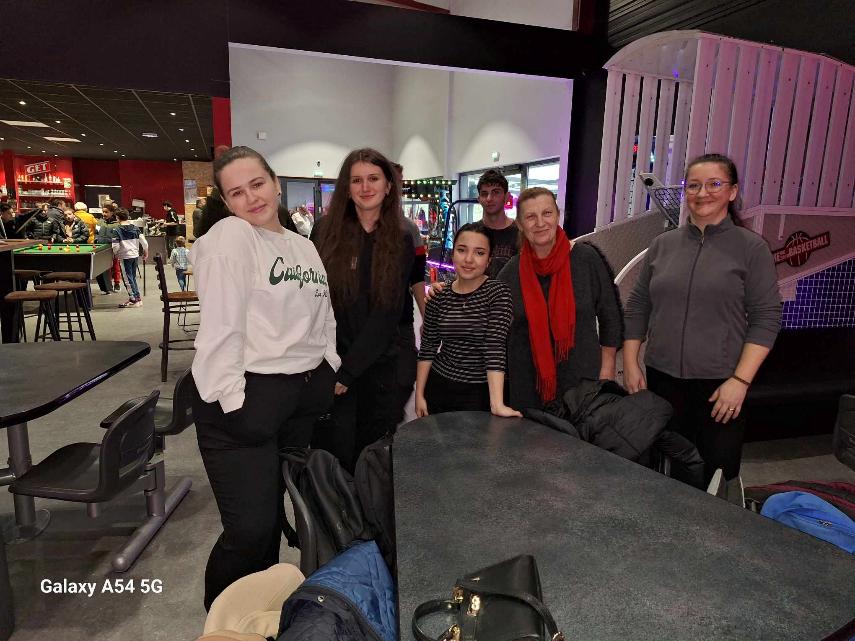 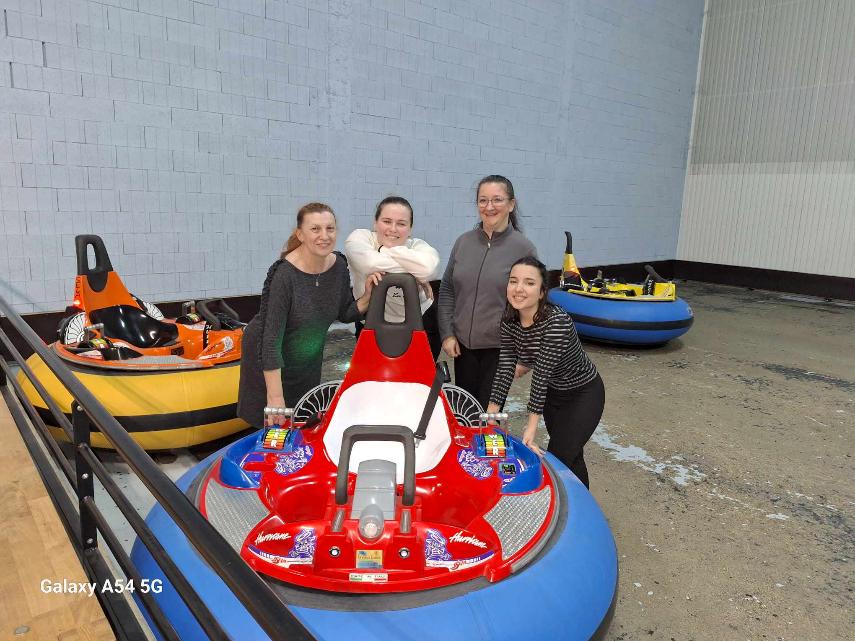